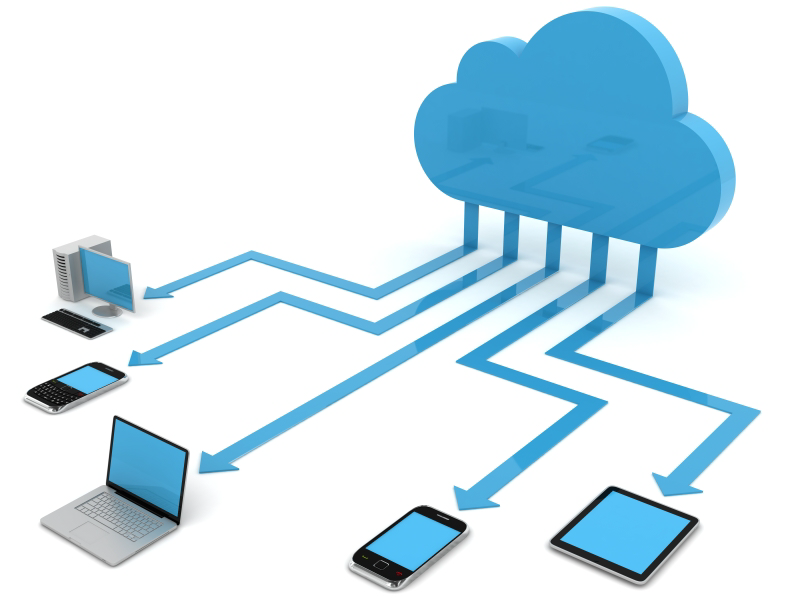 Isan Cohort
Thai Care Cloud
นวตกรรมสู้ภัยพยาธิใบไม้ตับและมะเร็งท่อน้ำดี
OV
Palliative
DAMASAC
บัณฑิต ถิ่นคำรพ
ผู้อำนวยการศูนย์จัดการข้อมูลและวิเคราะห์ทางสถิติ
คณะสาธารณสุขศาสตร์ มหาวิทยาลัยขอนแก่น
CASCAP
Tools
Teleradio
Surgery
Isan Cohort
นวตกรรมสู้ภัยพยาธิใบไม้ตับและมะเร็งท่อน้ำดี
It’s NOT just a database.

It’s an asset for future generations.

It’s a tool for wisdom.
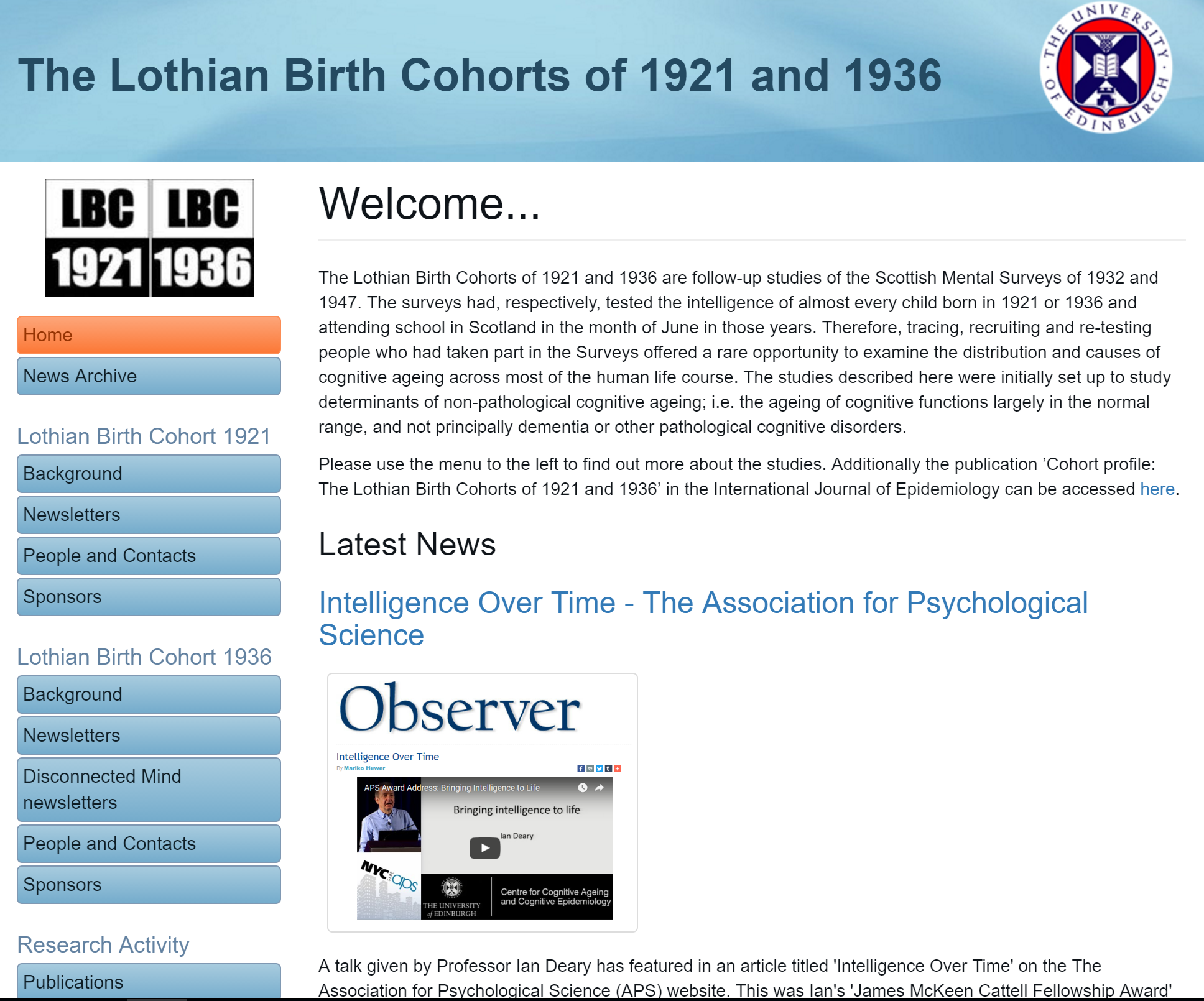 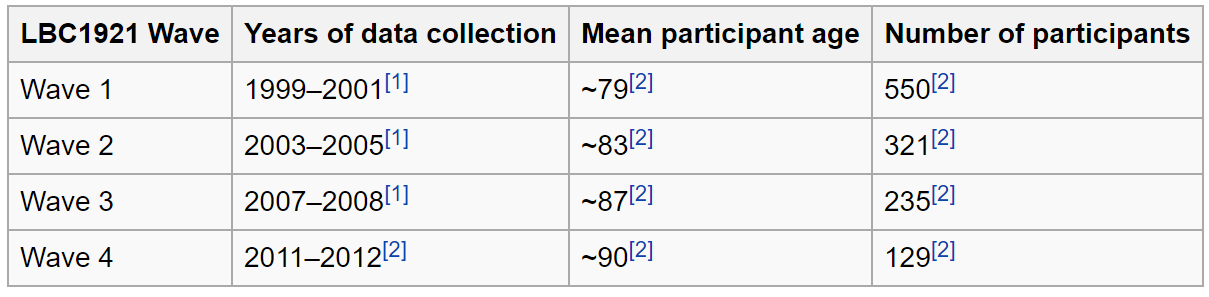 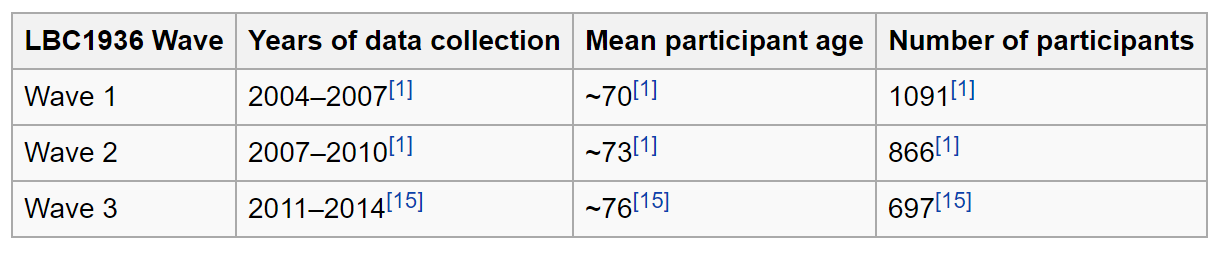 N = 2,907
20+ research articles published in 2016
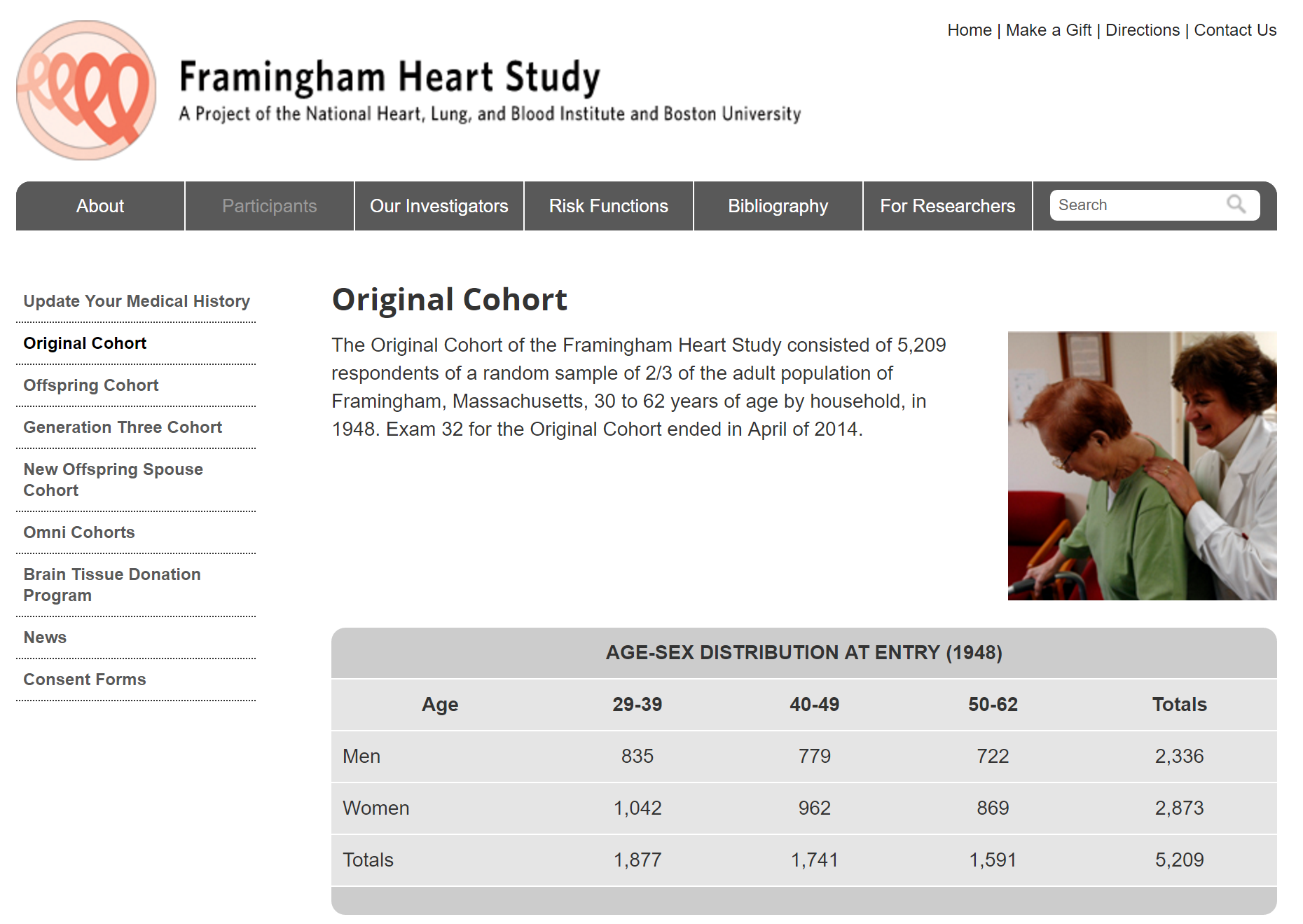 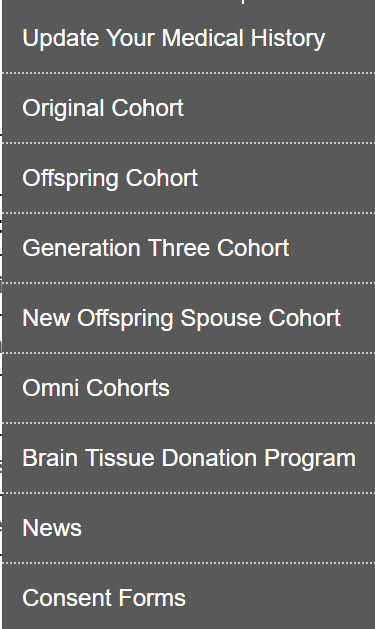 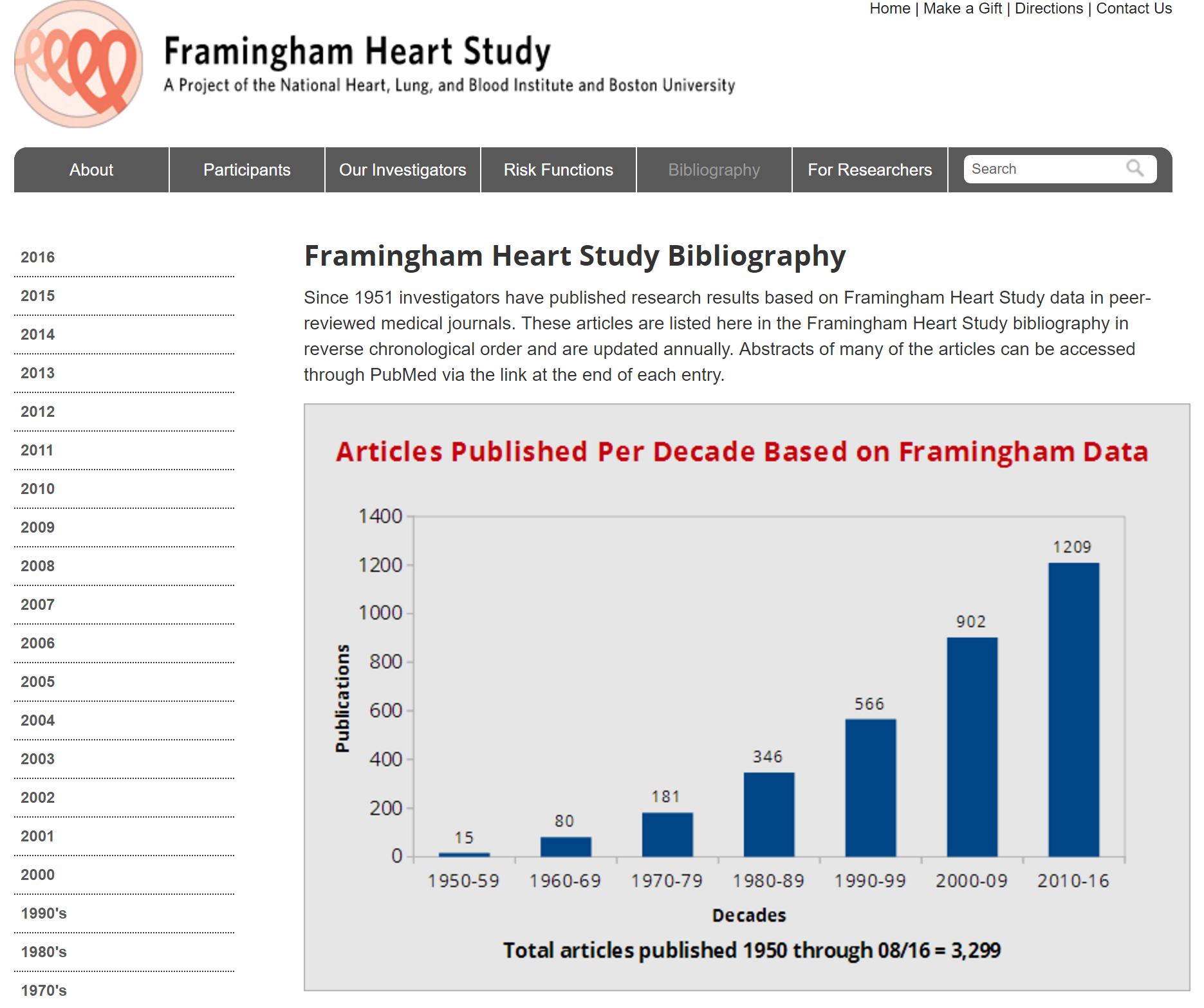 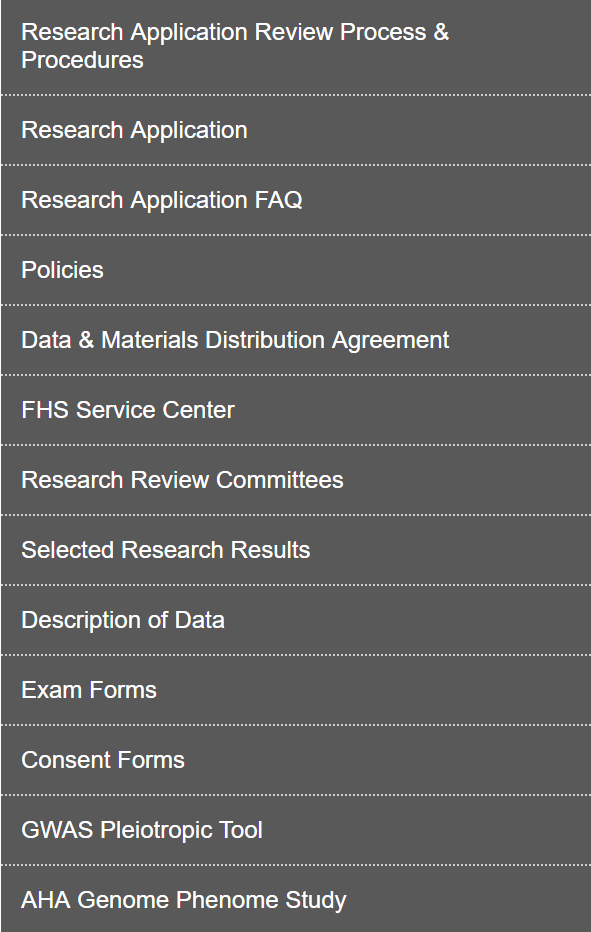 Isan Cohort as an infrastructure for Fluke Free Thailand
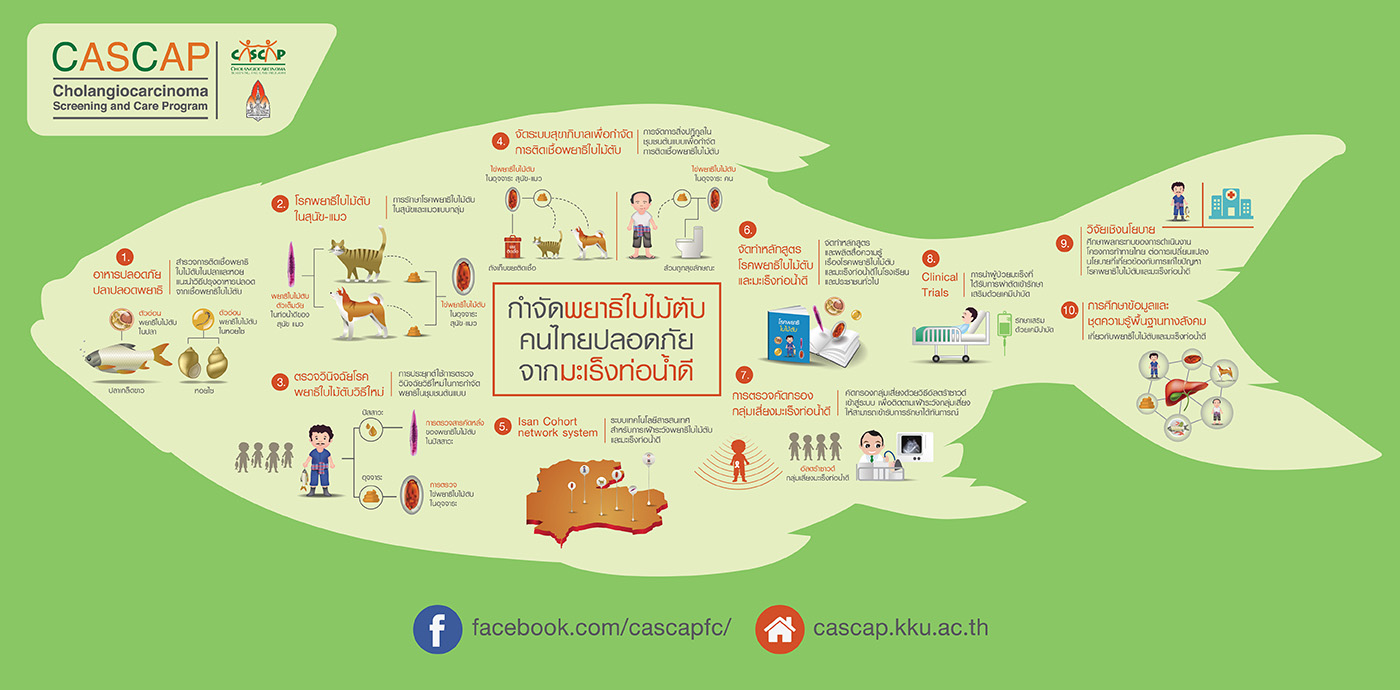 Isan Cohort as a comprehensive tool 
combining all level of care for combating OV-CCA 
for the Ministry of Public Health
ให้การรักษาผู้ป่วยระยะสุดท้าย
ให้การรักษา
ตรวจวินิจฉัยทางพยาธิวิทยา
อัลตราซาวด์คัดกรองมะเร็งท่อน้ำดี
ตรวจ CT-MRI ในรายที่สงสัย 
เฝ้าระวังกลุ่มที่ตับและท่อน้ำดีผิดปกติ
ให้สุขศึกษา ปรับเปลี่ยนพฤติกรรม สิ่งแวดล้อม
ให้อาหารปราศจากพยาธิใบไม้ตับ
ตรวจพยาธิ และให้การรักษา
Isan Cohort as a surveillance tool 
for OV and CCA for the Ministry of Public Health
20
ล้านคน
เฝ้าระวัง คัดกรอง ดูแลกลุ่มเสี่ยง และรักษาผู้ป่วยอย่างเป็นระบบ
2015 ครบ 100 ปีพยาธิใบไม้ตับ
Isan Cohort as a tool 
to combat OV-CCA for Kingdom of Thailand
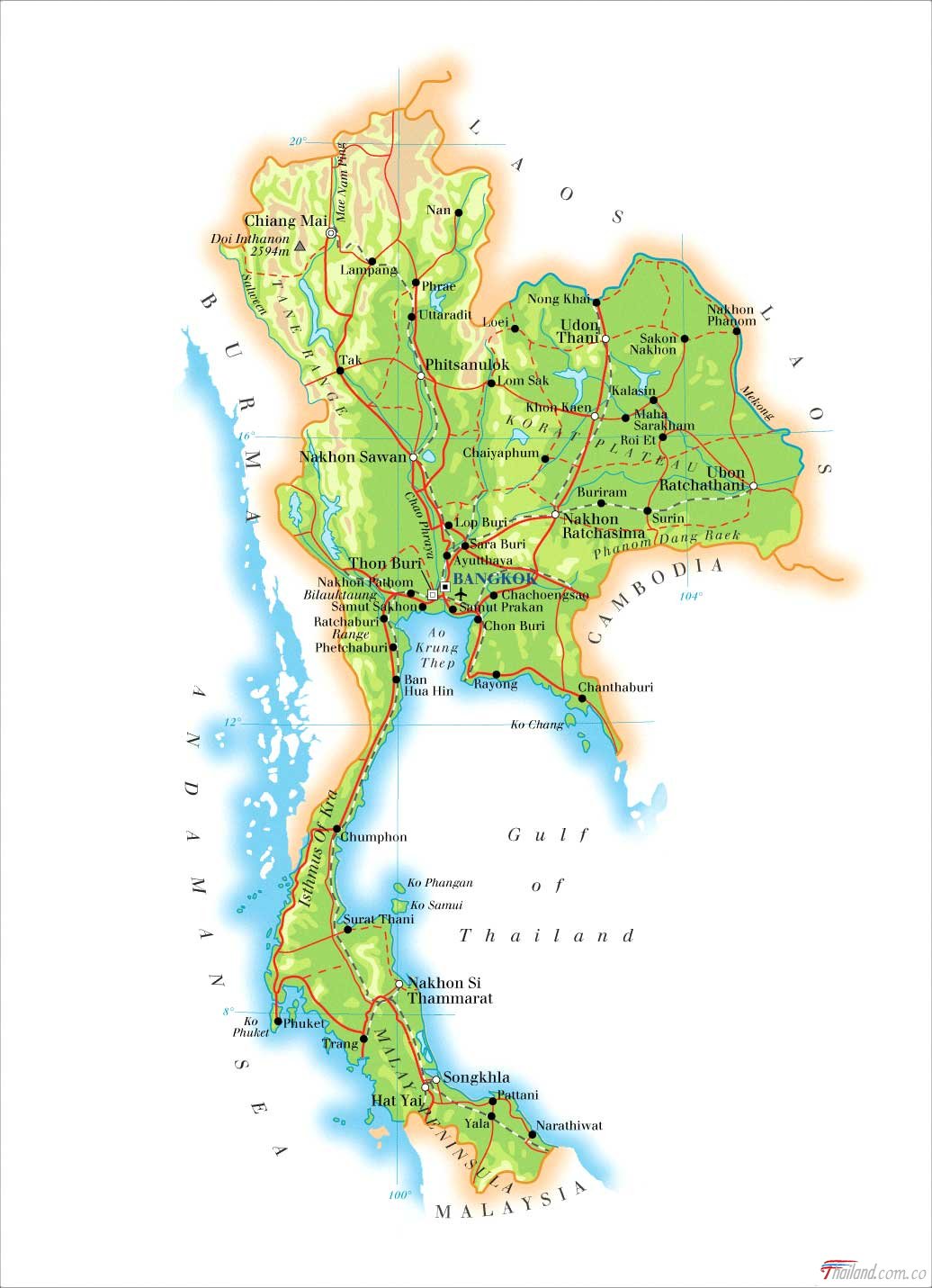 Isan Cohort was designed to be a tool 
to combat OV-CCA across the GMS
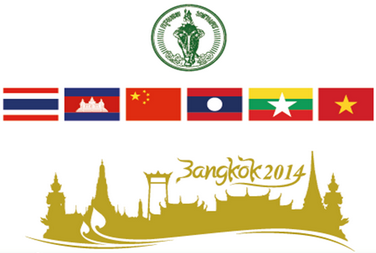 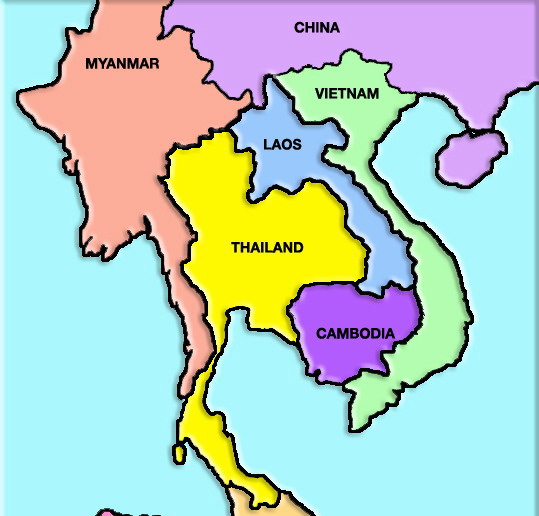 Isan Cohort is a tool for wisdom
Improve care, Reduce cost, Problem solved
Evidence-based practice
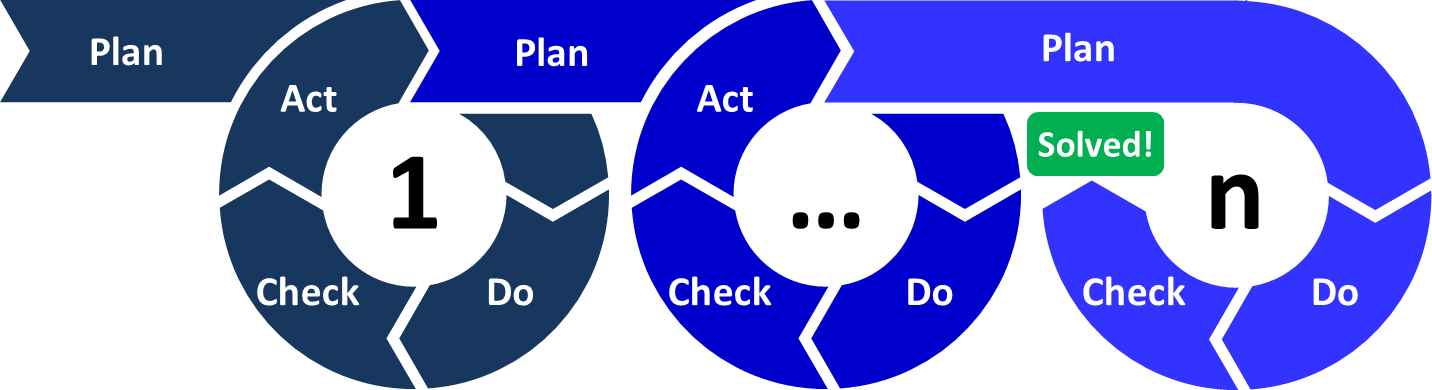 Data collection, analysis, and report
Isan Cohort as a 
longitudinal prospective research tool
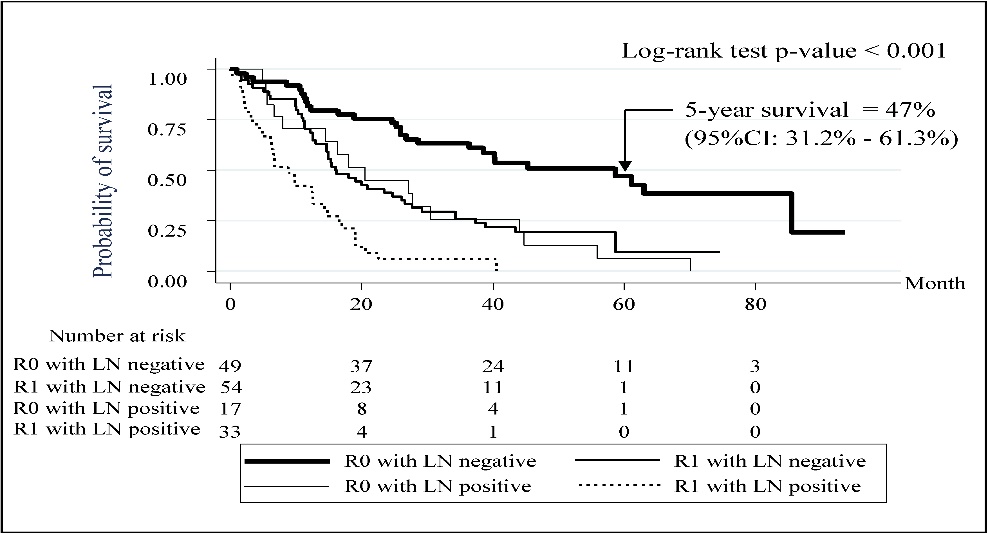 Isan Cohort is a national asset
OV-CCA Module
RCT Database
Tele
radiology
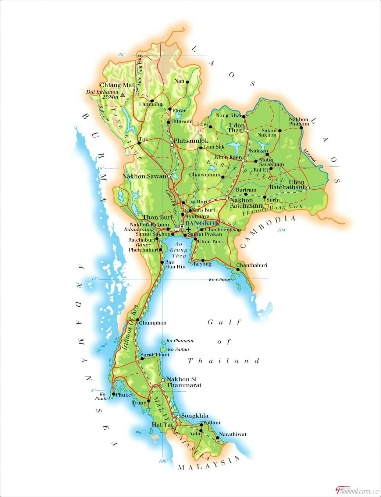 Pathology Database
Palliative Care Database
Surgery Database
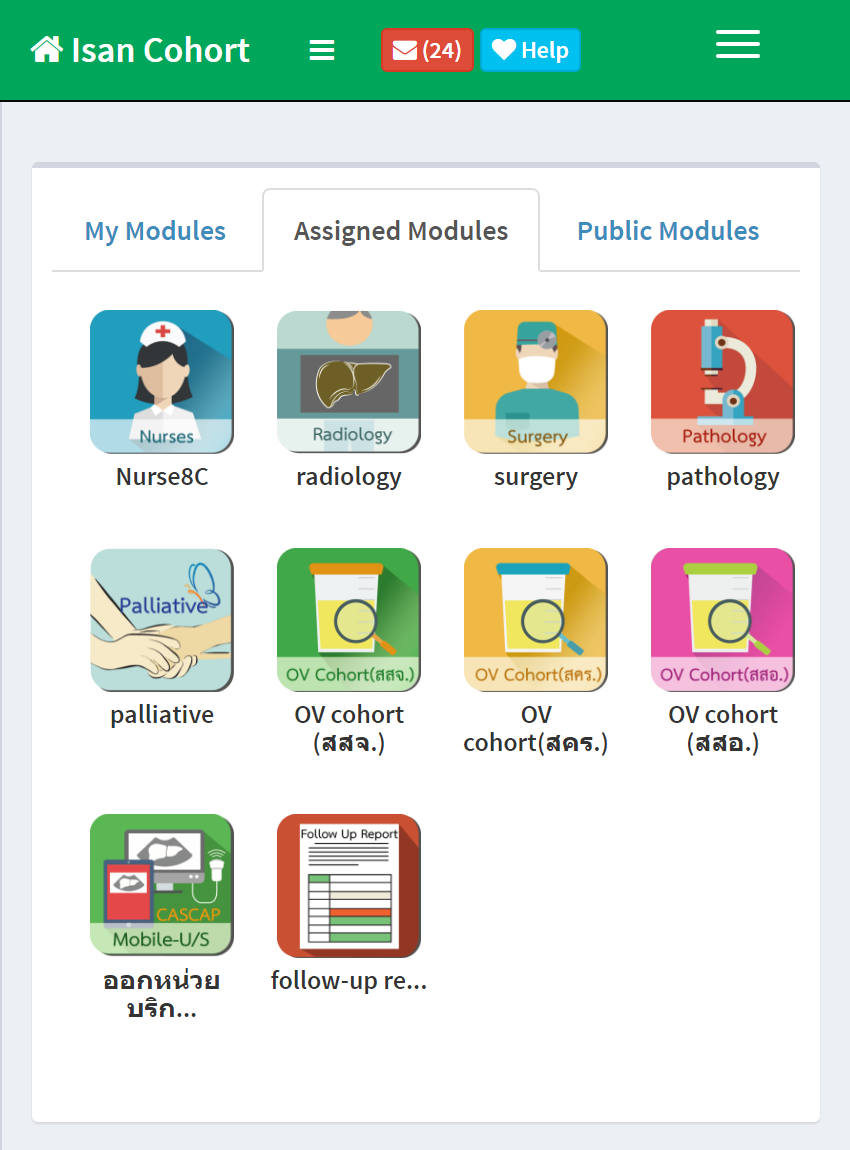 The journey of Innovations
2012 Started to draw a dream
2013 CASCAP established as paper-based
2014 CASCAP Tools being designed
Dynamic web- one URL for one health center
One page per one CRF
CRF designed for both intelligent character recognition (ICR) and electronic data capture (EDC)
Tele-radiology developed
Tools for mobile clinic for ultrasound screening developed
Data management tools in place
Real time reports drew audients attentions
80,000+ people being served for U/S screening
The journey of Innovations (cont.)
2015 From CASCAP Tools to CASCAP Cloud
EzForm: Tools to add/edit online CRF
All CRFs were created by EzForm-> more flexble
Query and Resolution Tools developed
100,000+ people being served for U/S screening
2016 From CASCAP Cloud to Isan Cohort 
Expanded from CCA to OV 
Special design of a system for OV screening
OV-CCA Module developed
EzModule: Tools to organize CRFs to a workflow as an application
Thai Database Connector (TDC) developed
Special design for real time report to suit MOPH needs
Payment system developed and implemented
Purify Tools developed-> more flexible data management, access, verification, analysis, etc.  
200,000+ people being served for U/S screening
2017 Isan Cohort served 20 million population
Improve efficiency of the infrastructure
What will happen next?
2017 Isan Cohort expands to Thai Care Cloud
From one disease to any diseases
Serve more than 20 million population and involve more than 5,000 health care institutions across Thailand
Electronic personal health record (ePHR) in place
2018 Thai Care Cloud being proposed to be the national health information system (NHIS)
Design a unique health database for Thailand
Collaborate with all key stake holders and health database programmers
Offer utilization platform for ePHR to improve care with low costs of all health services
Thai Care Cloud as the gateway of health database of the nation
Enhance and ensure sustainability of Isan Cohort
How many data items as of now?
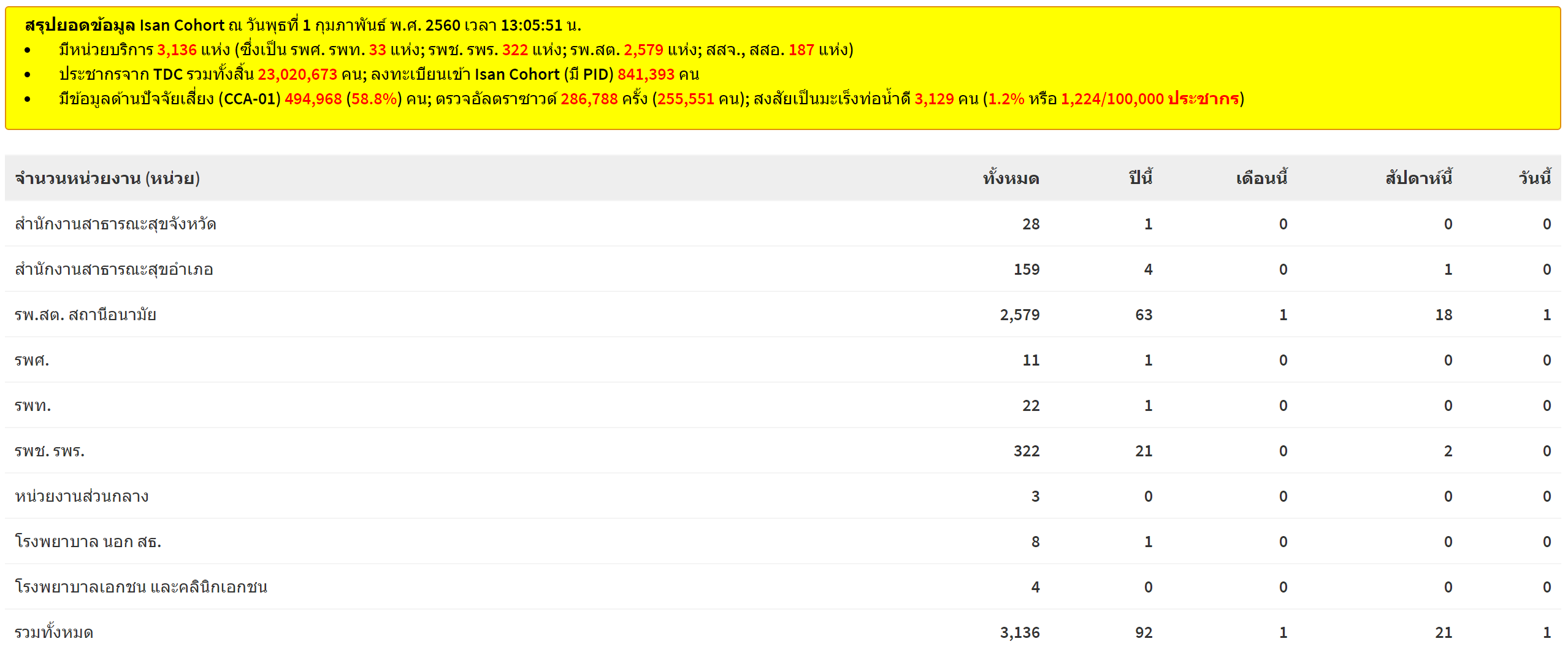 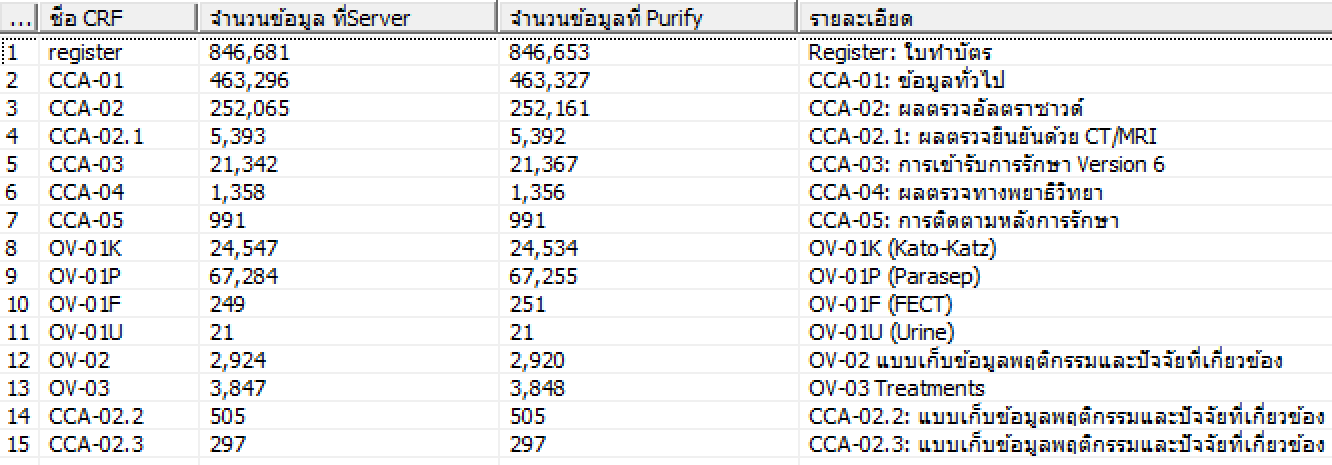 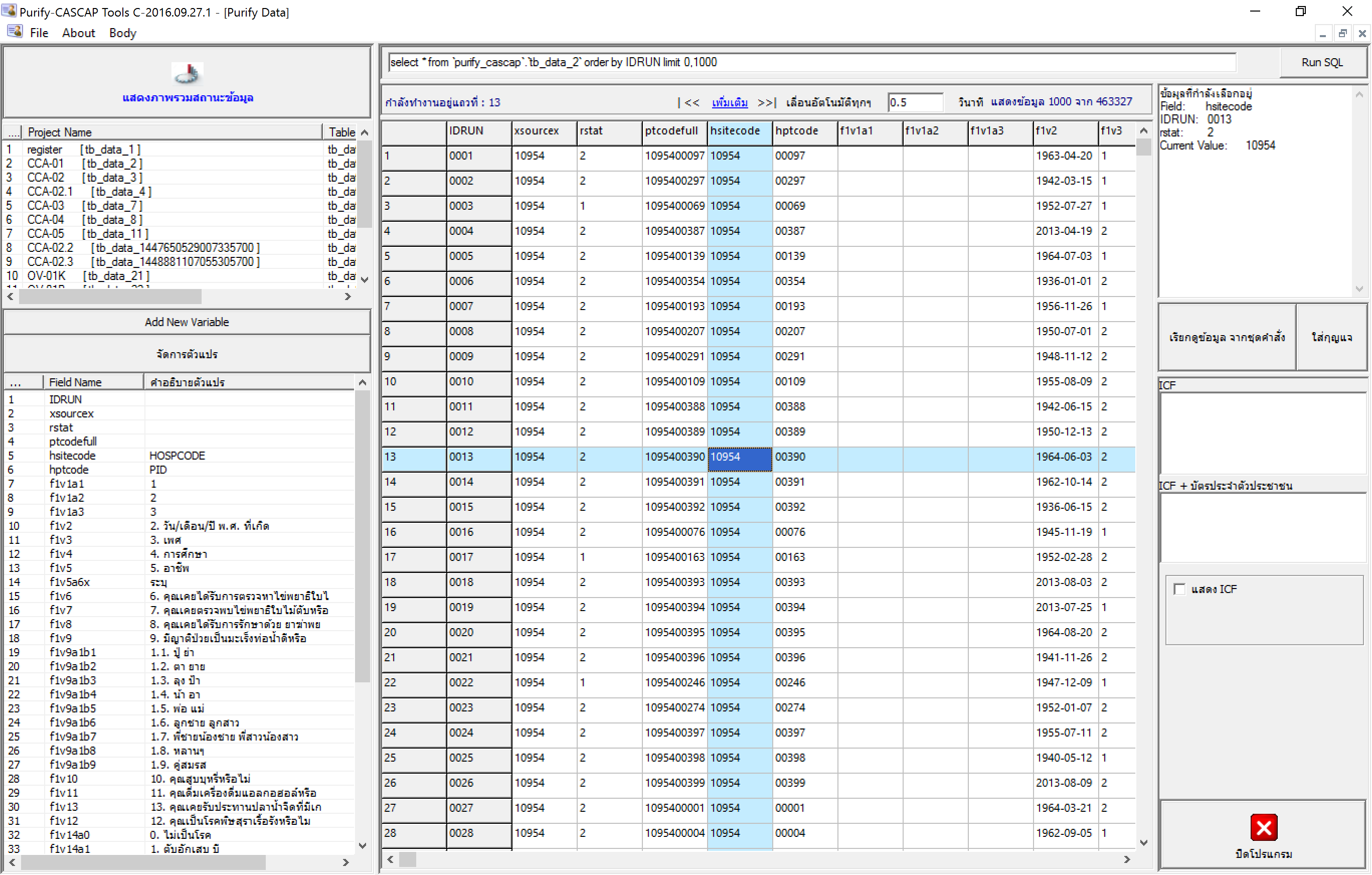 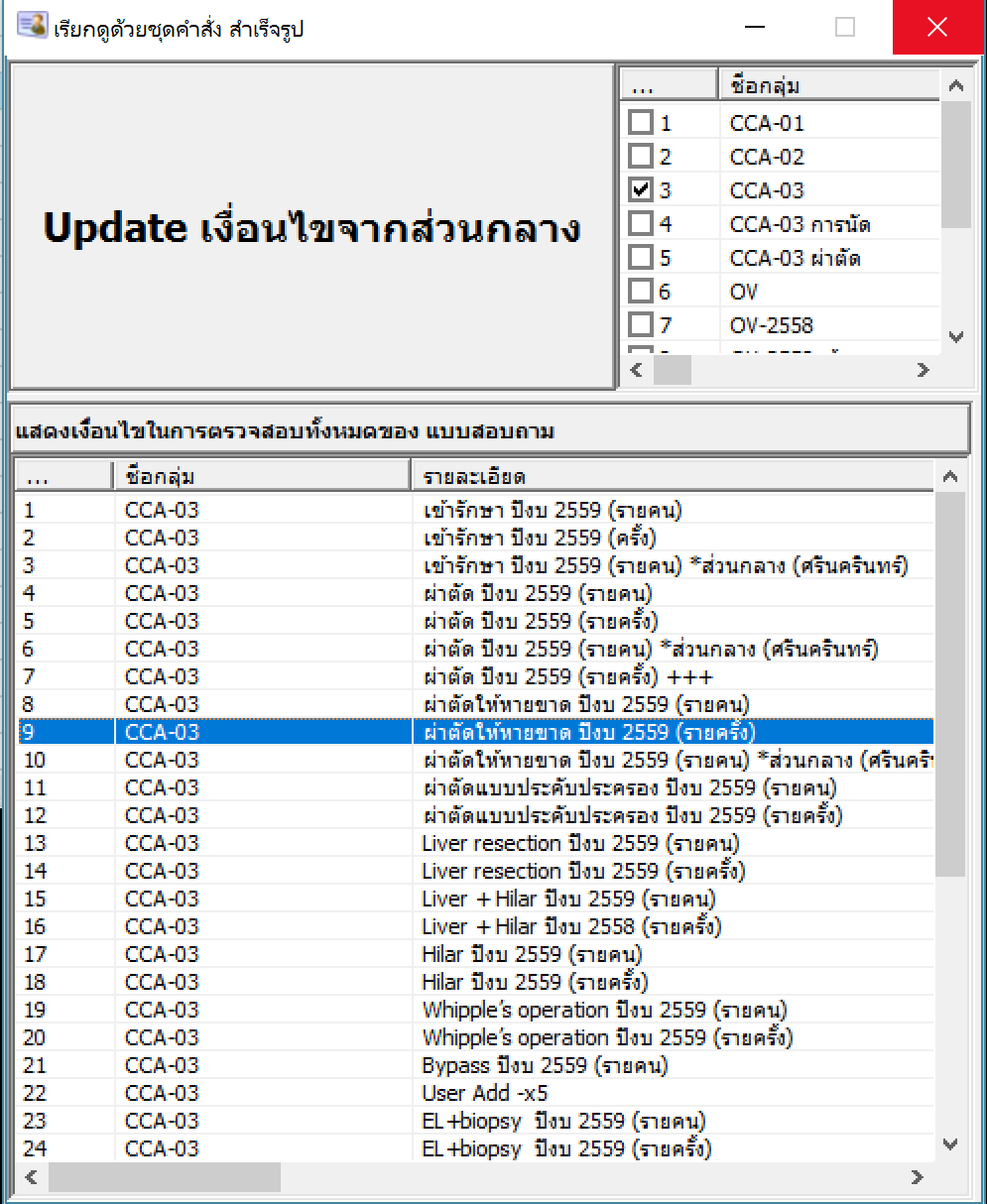 ตรวจสอบคุณภาพข้อมูล
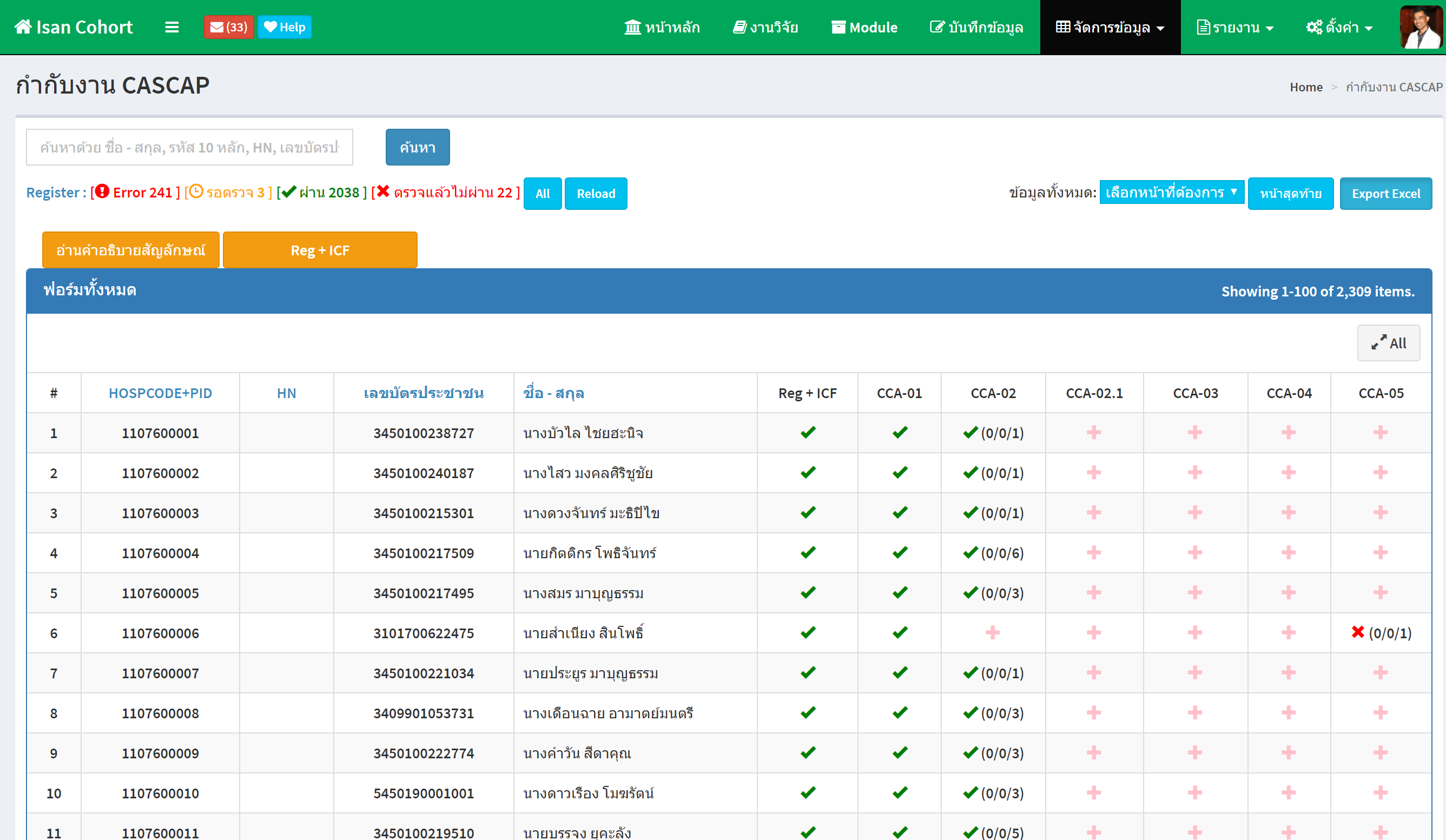 ระบบติดตามนัดหมาย
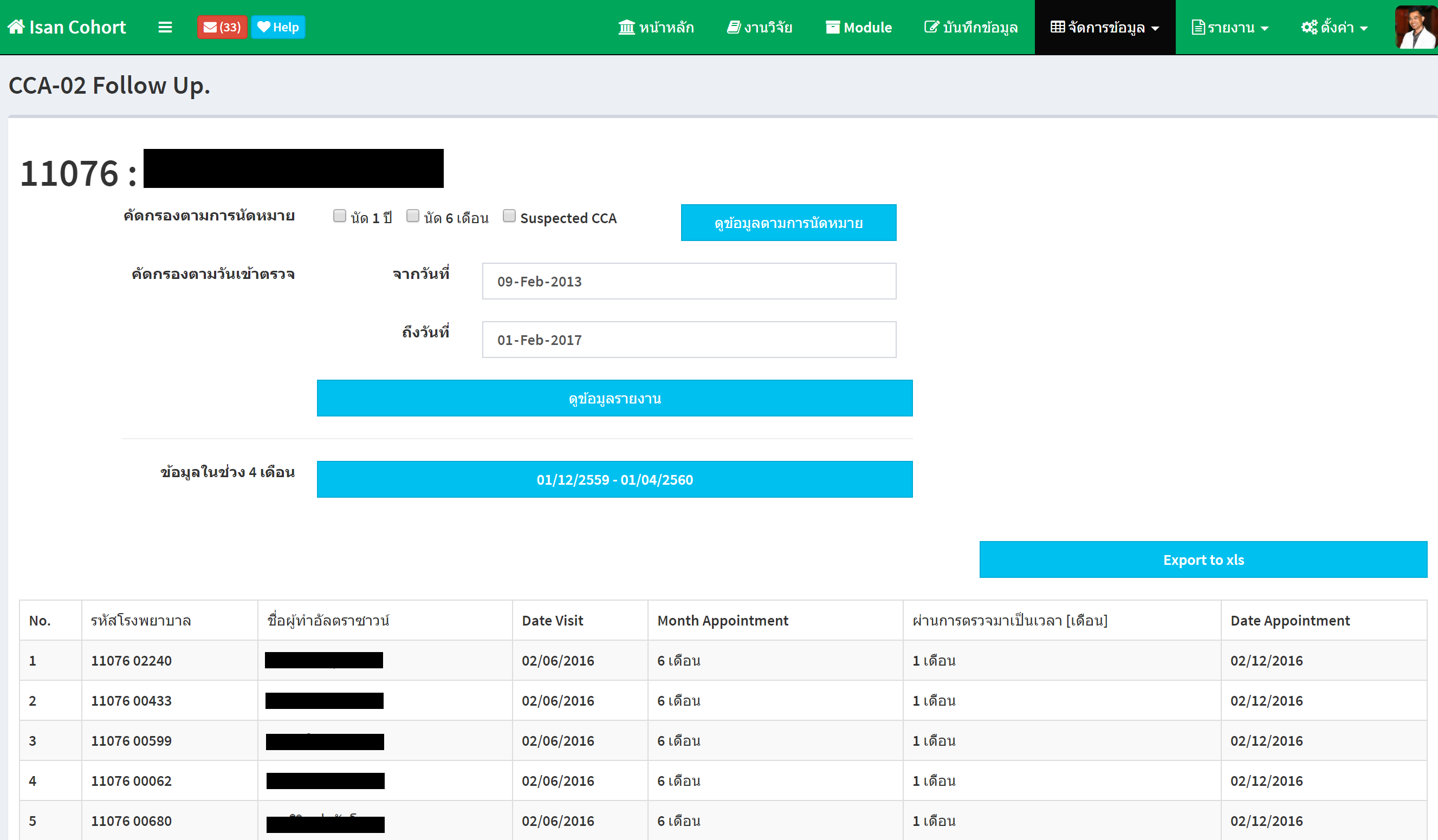 ระบบติดตาม CCA Suspected Cases
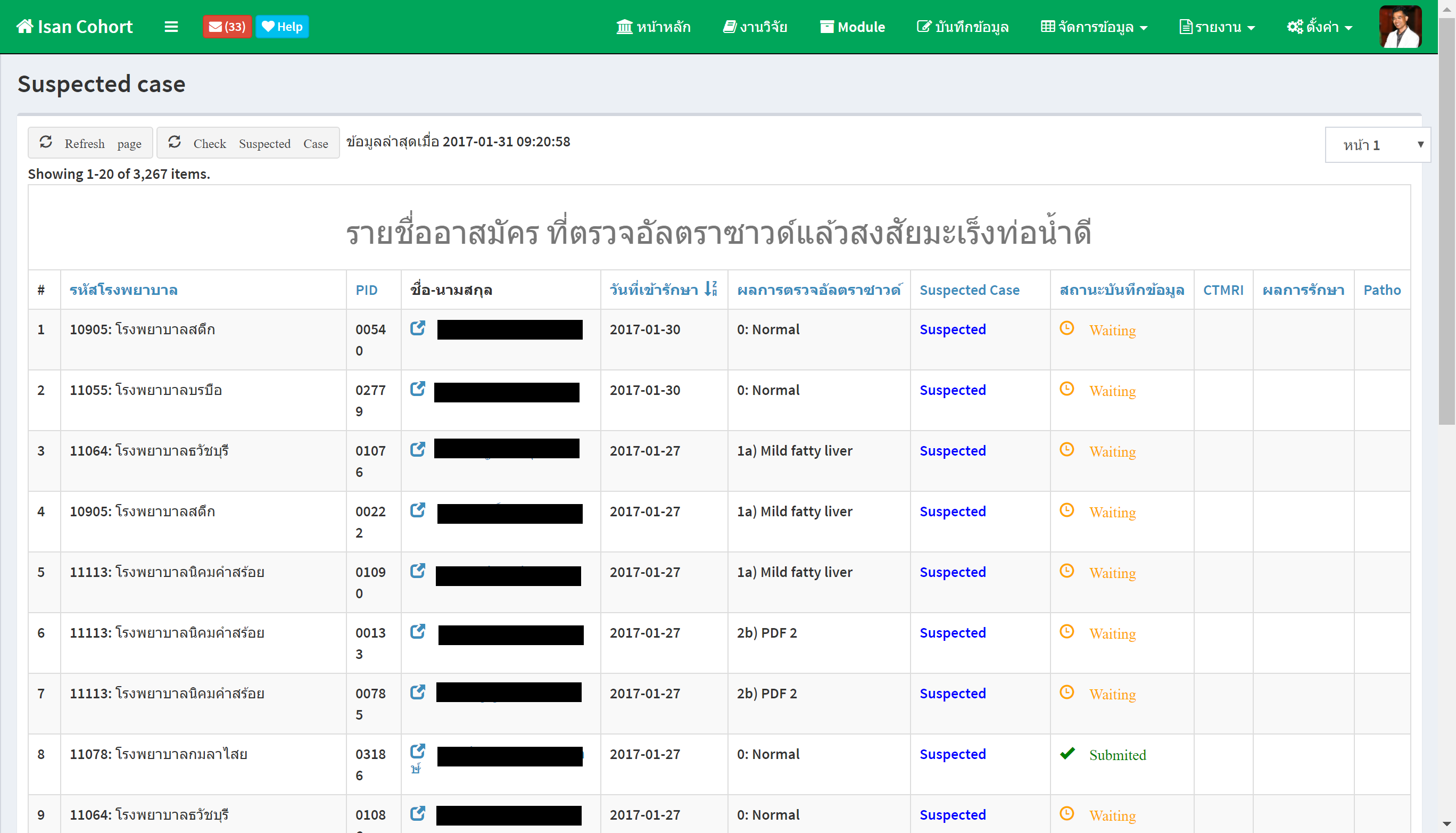 ระบบขอแก้ไขข้อมูลที่ Submitted แล้ว
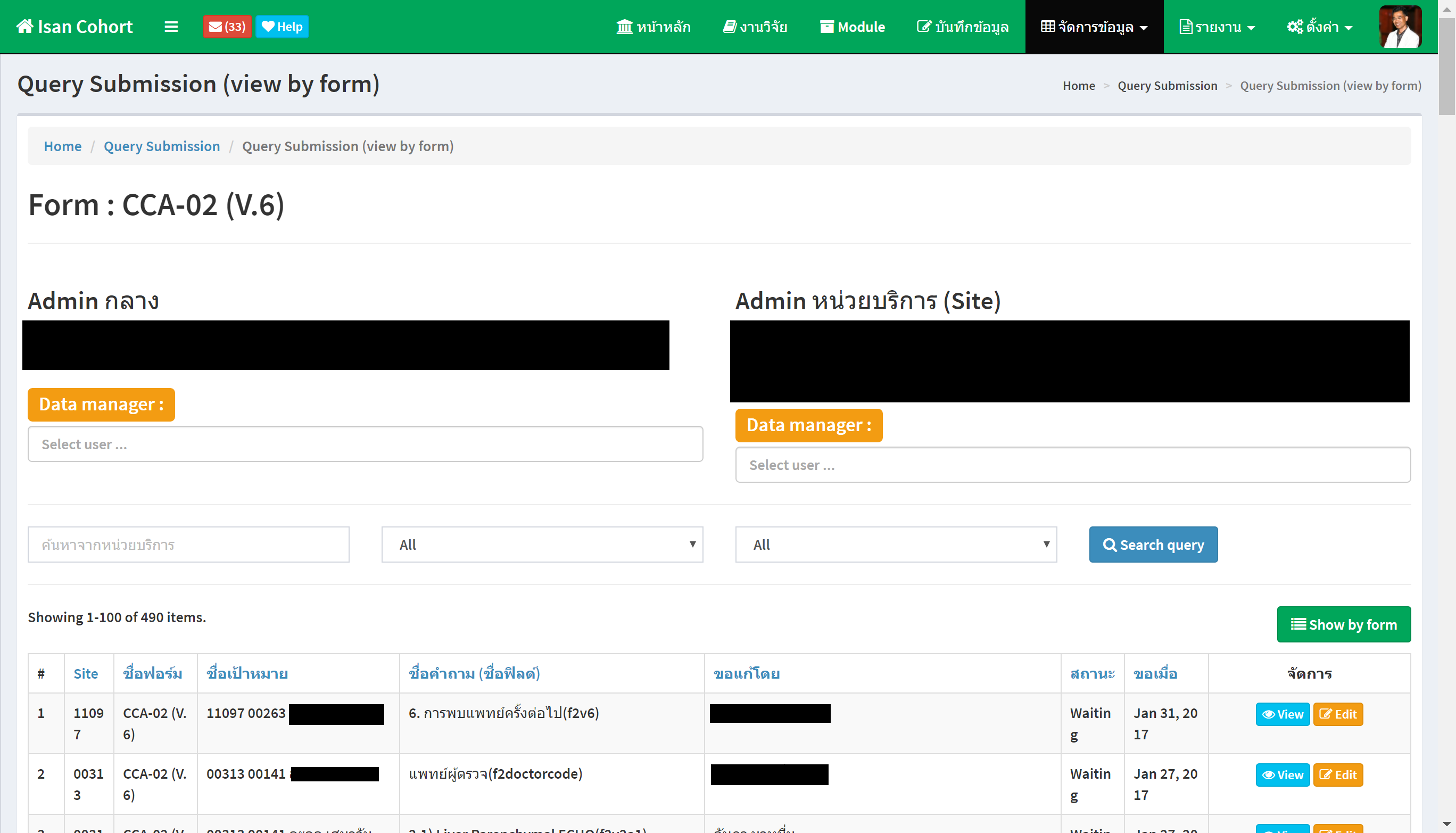 ระบบขอตรวจสอบคุณภาพข้อมูล
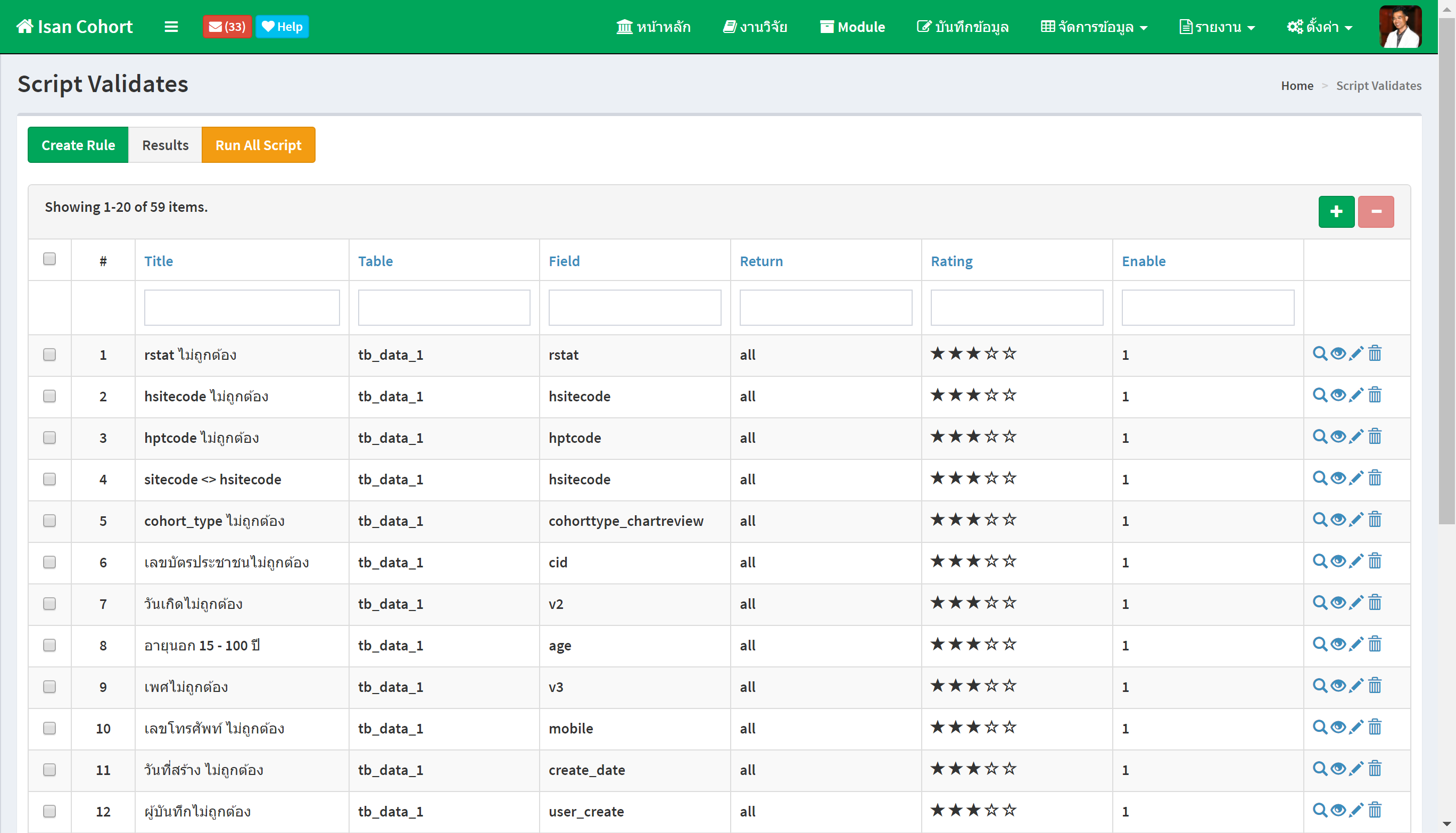 ระบบจัดการข้อมูล
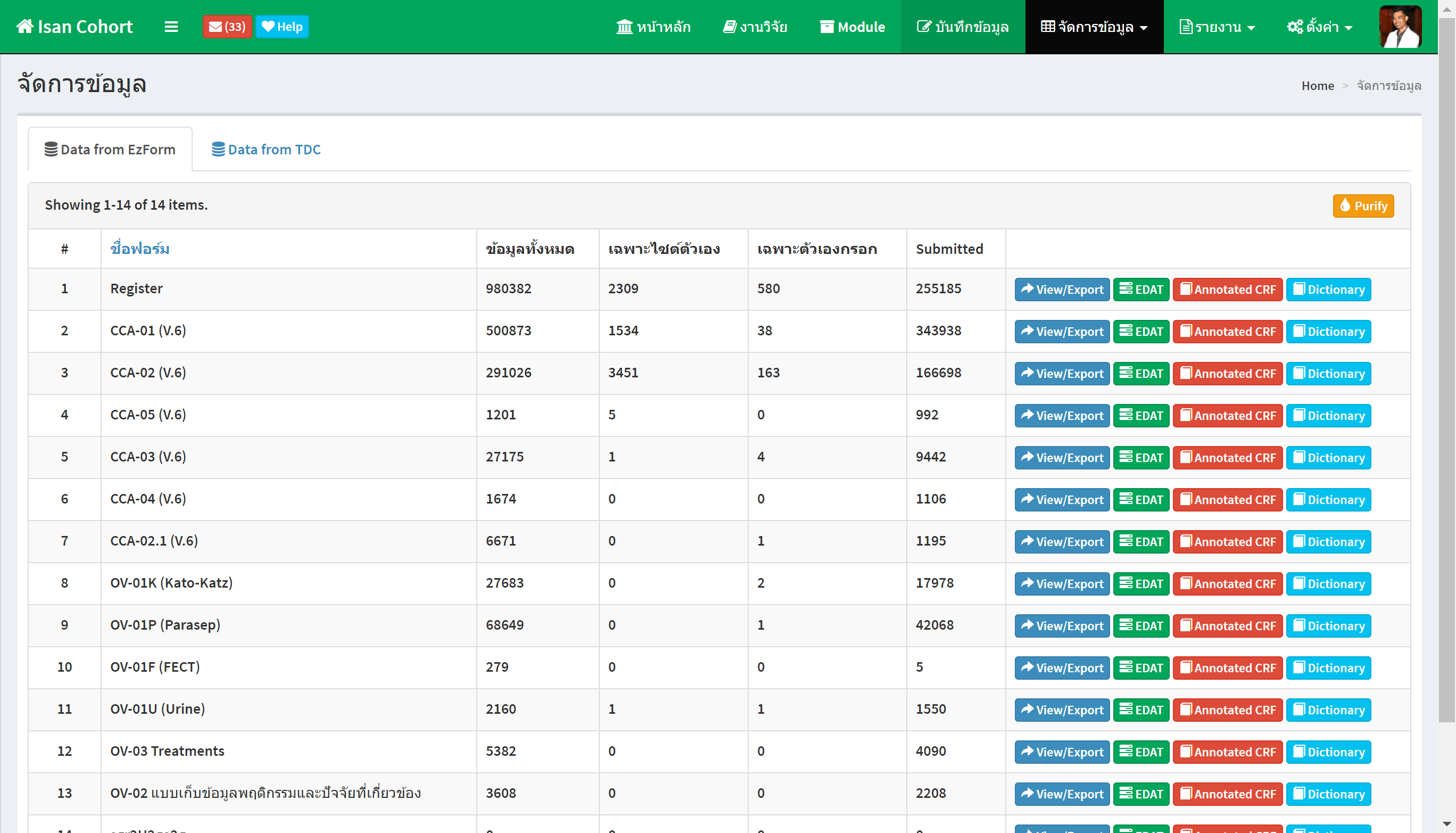 ระบบรายงานผลตรวจอัลตร้าซาวด์
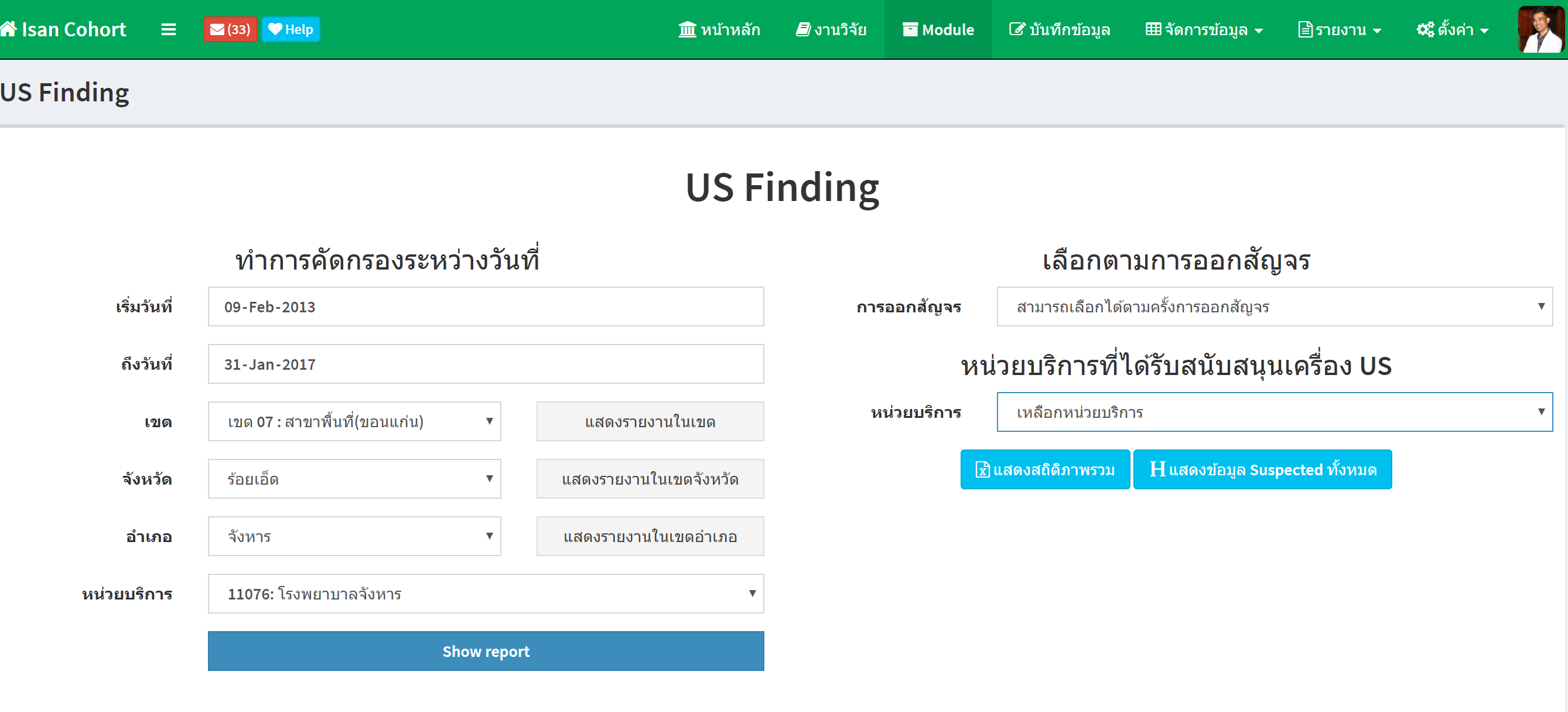 ระบบรายงานผลการดำเนินงานโดยสรุป
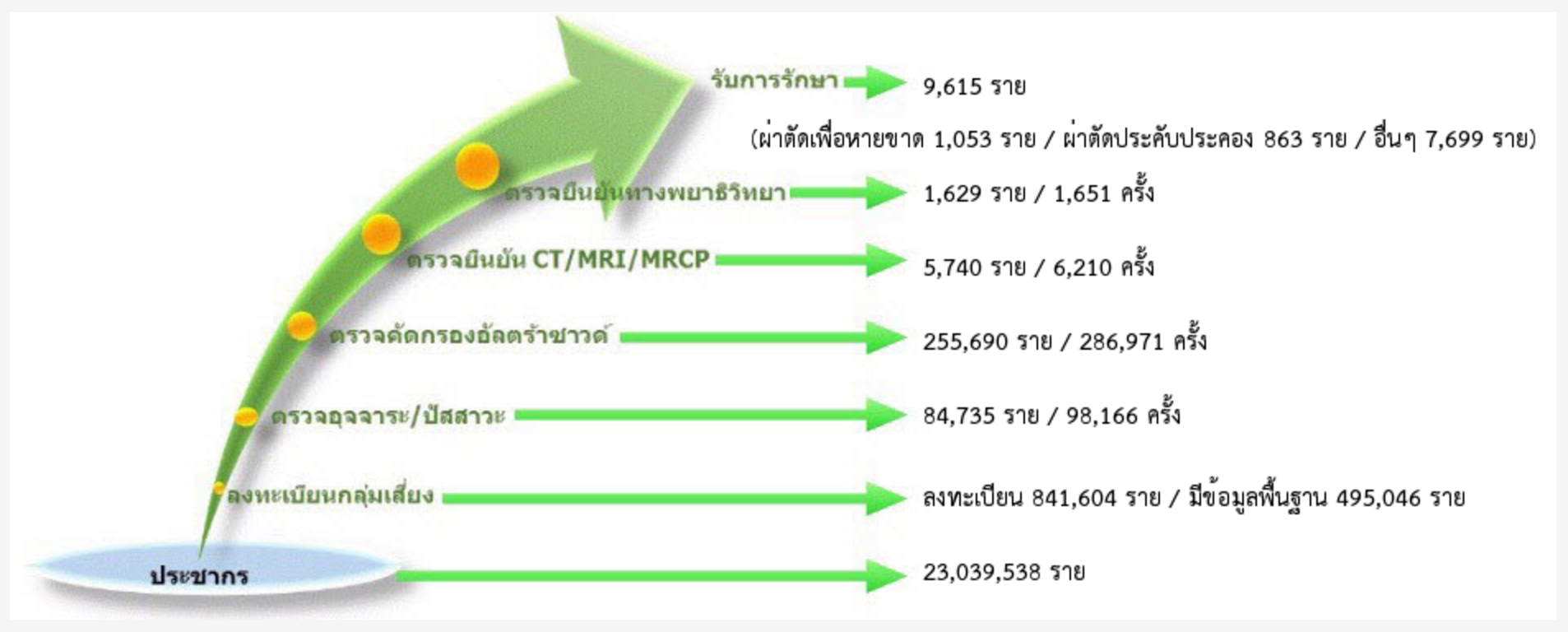 ระบบรายงานผลตรวจอัลตร้าซาวด์จำแนกตามหน่วยบริการที่ได้รับมอบเครื่อง
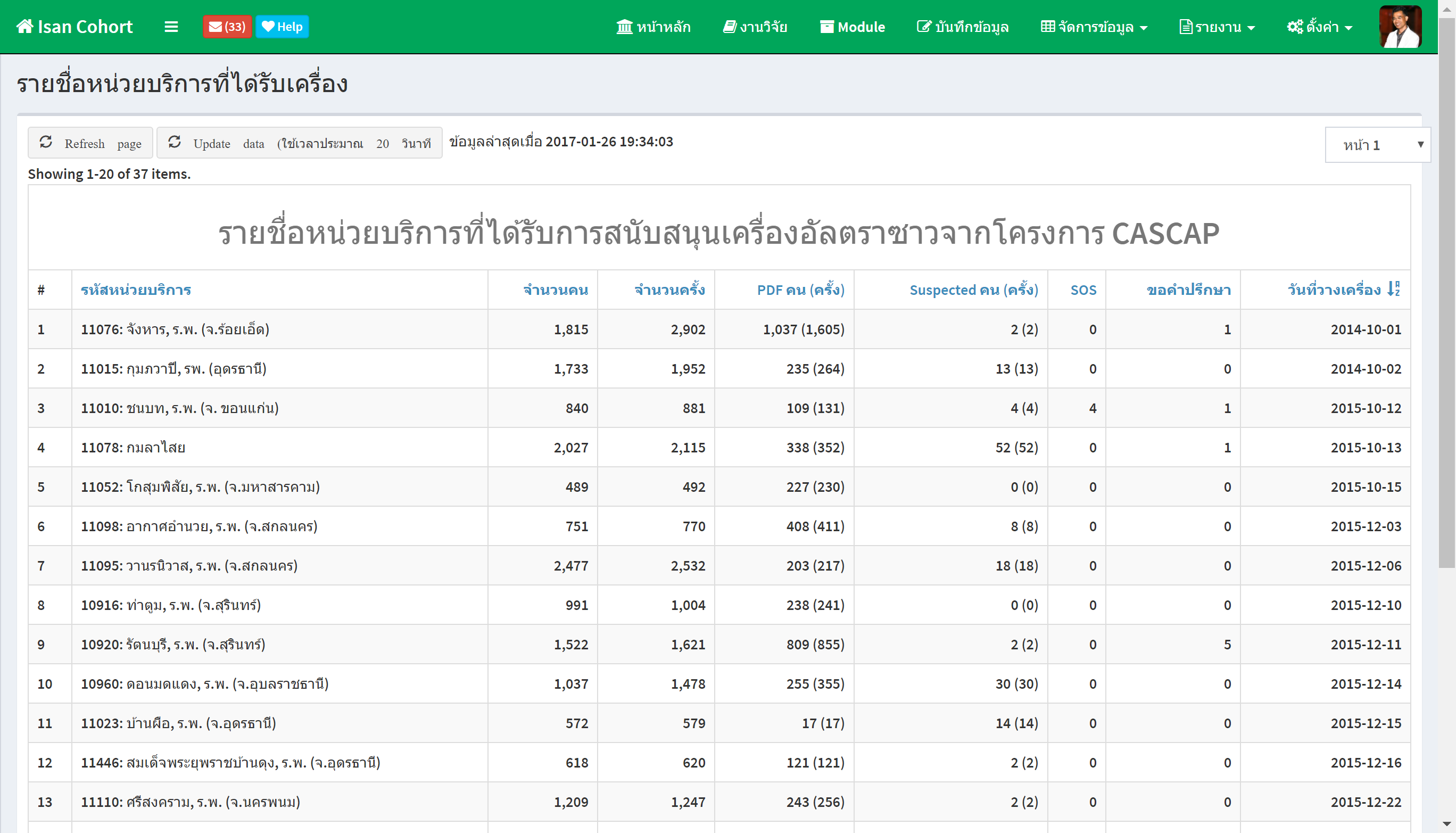 ระบบรายงานผลตรวจอัลตร้าซาวด์จำแนกตาม
พื้นที่ ที่ออกสัญจรตรวจคัดกรอง
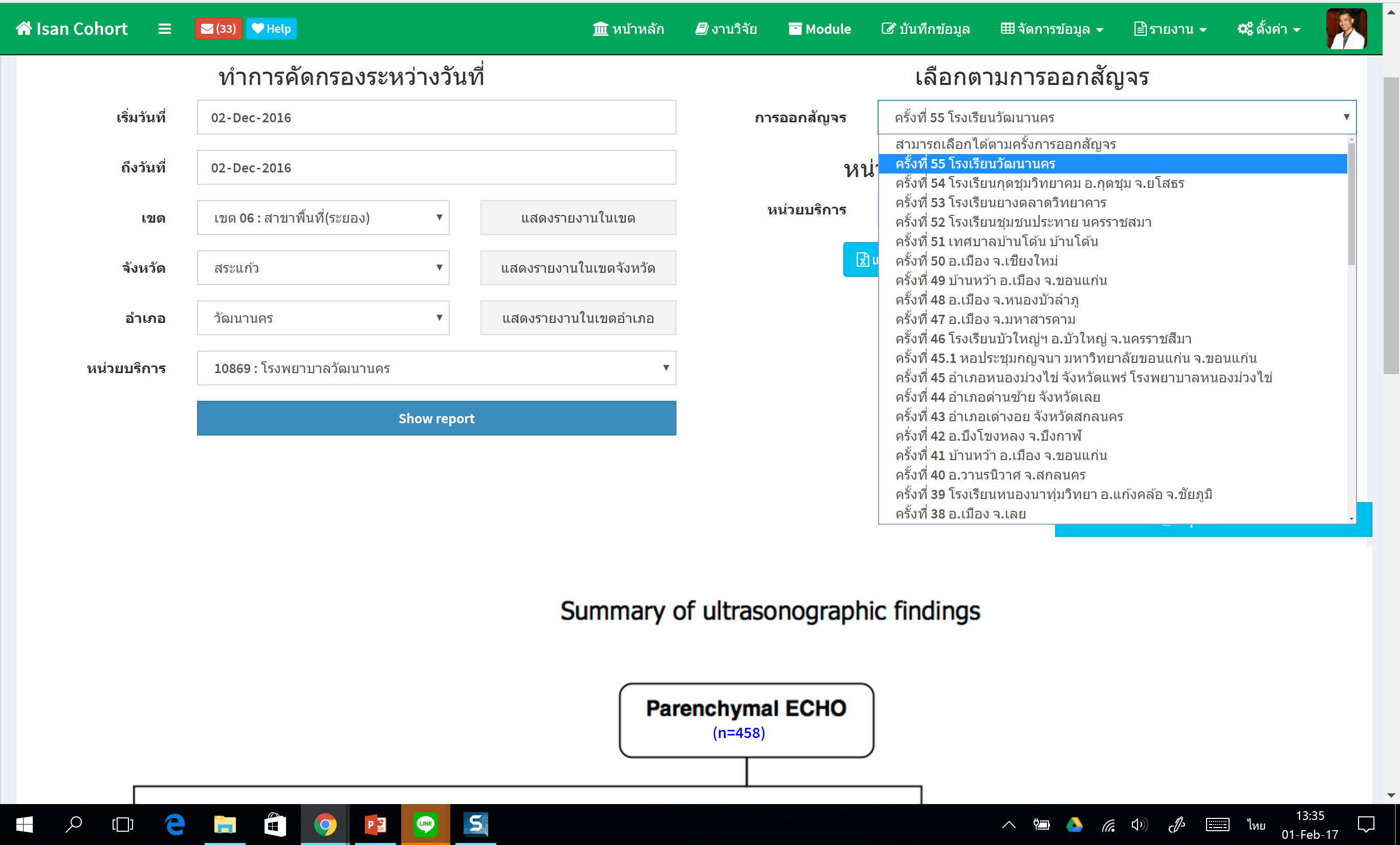 ระบบรายงานผลตรวจอัลตร้าซาวด์
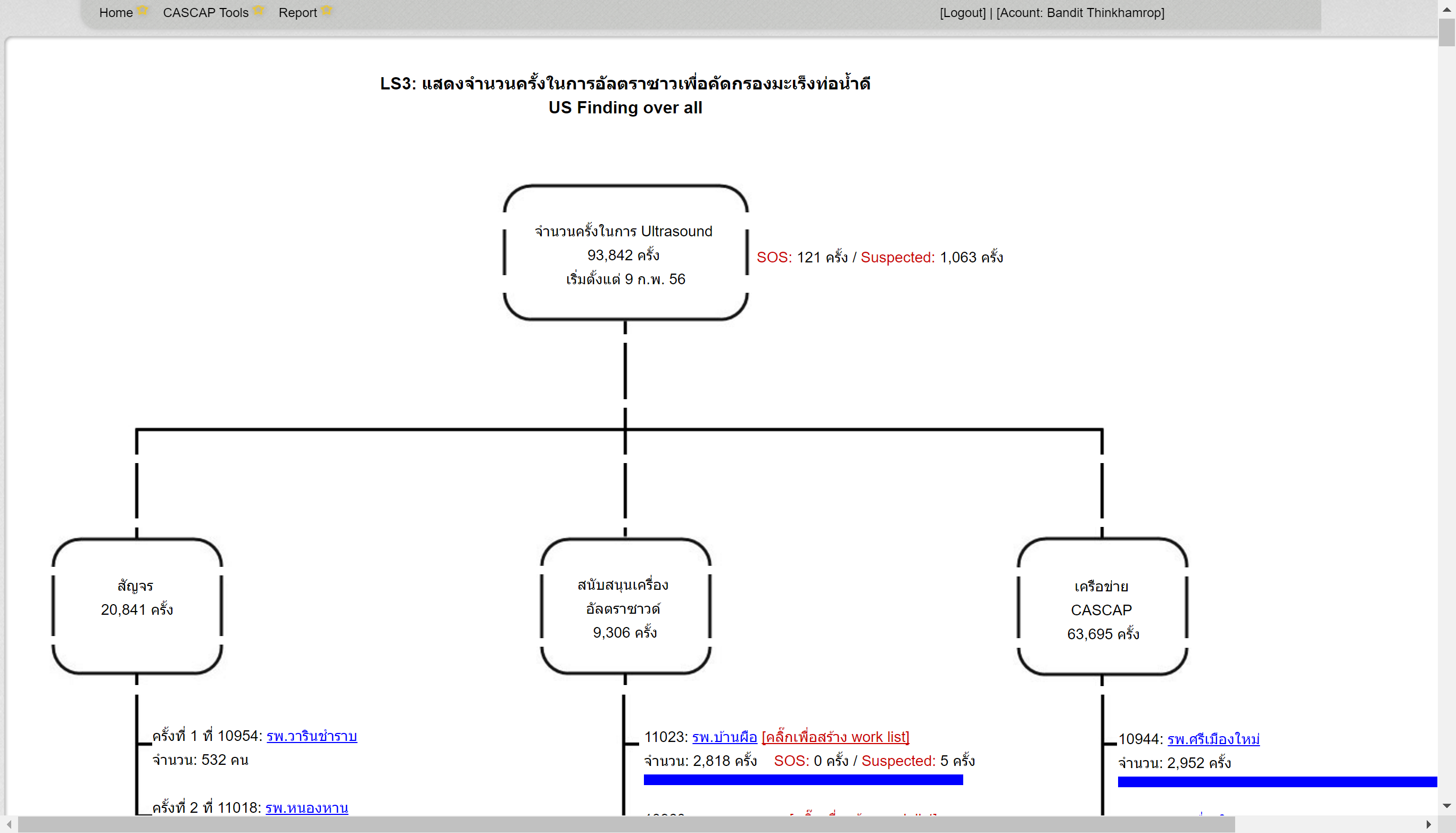 ระบบรายงานผลตรวจคัดกรองพยาธิใบไม้ตับ
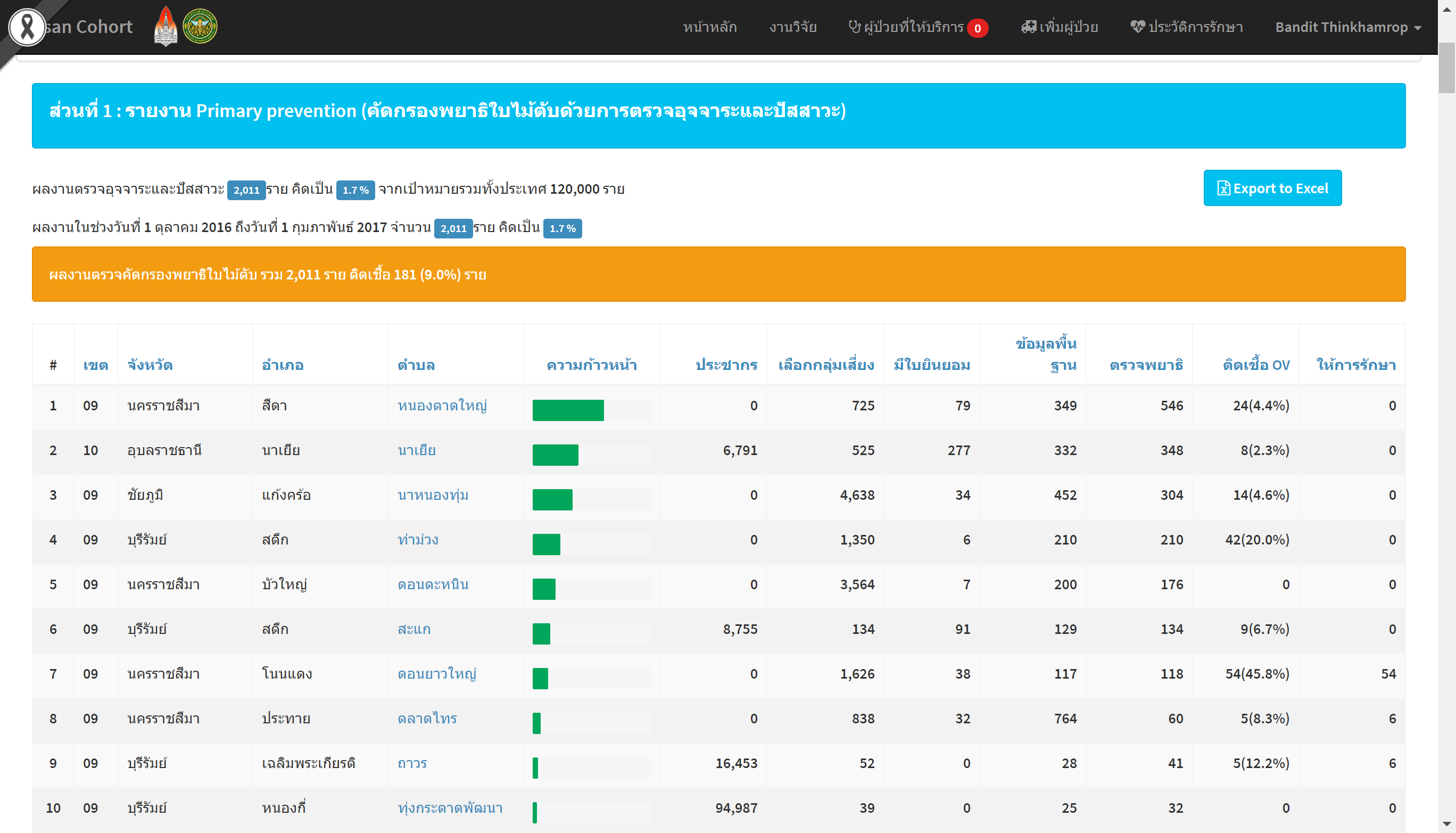 ระบบรายงานผลตรวจคัดกรองมะเร็งท่อน้ำดี
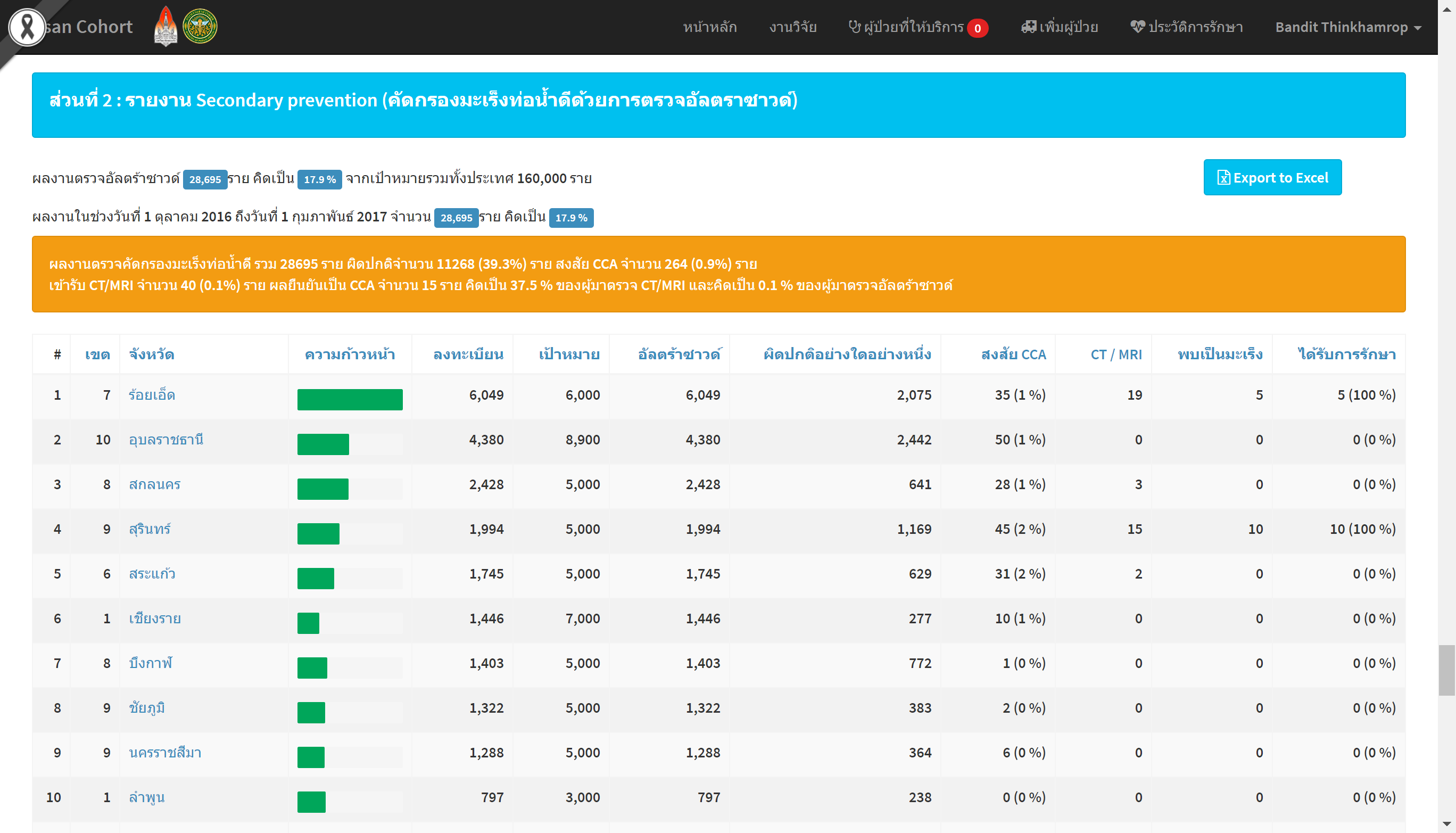 ระบบรายงานผลการดำเนินงานรักษามะเร็งท่อน้ำดี
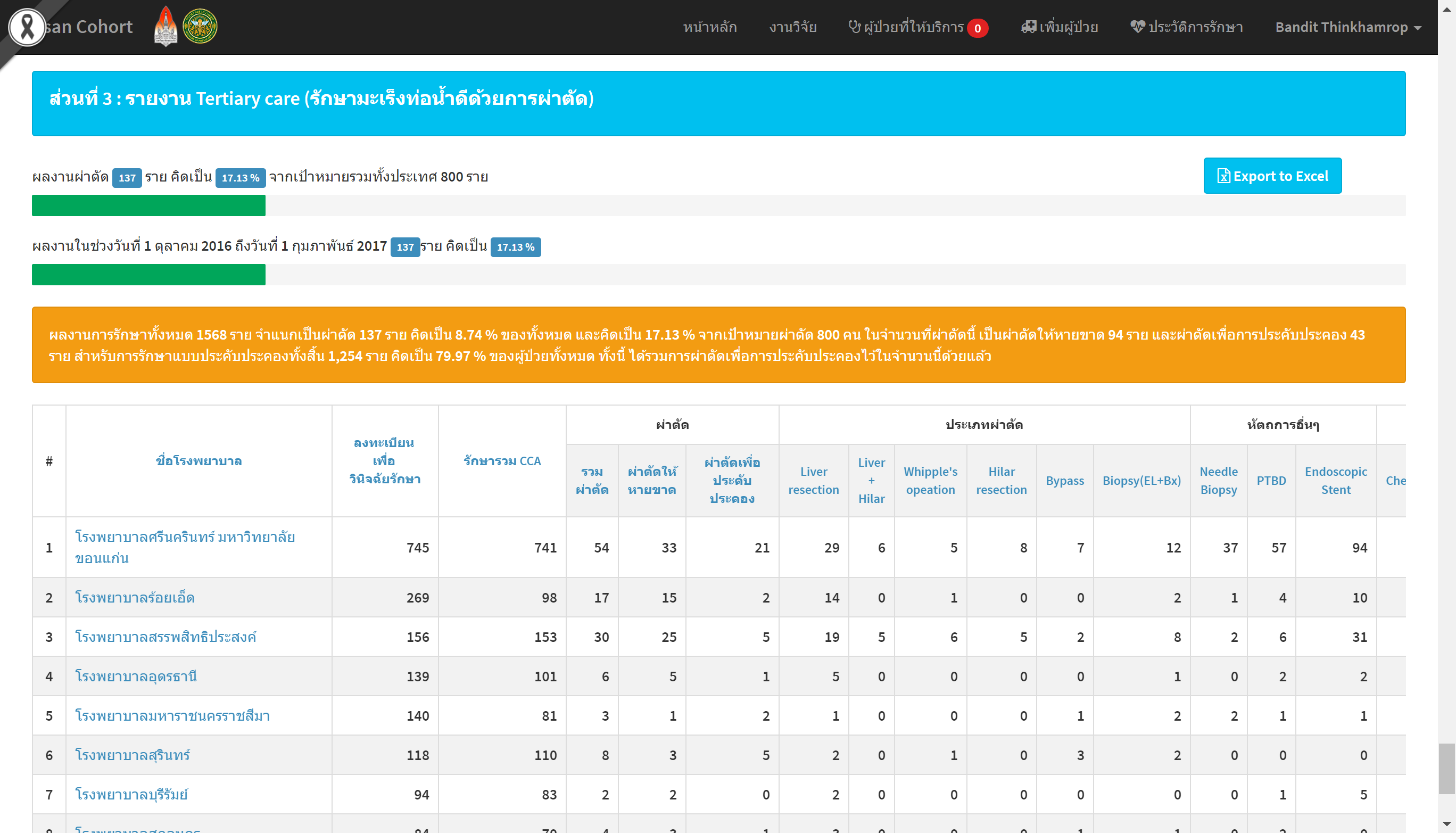 ระบบรายงานผลตรวจคัดกรองพยาธิใบไม้ตับ 
จำแนกตามพื้นที่ เขต จังหวัด อำเภอ และหน่วยบริการ
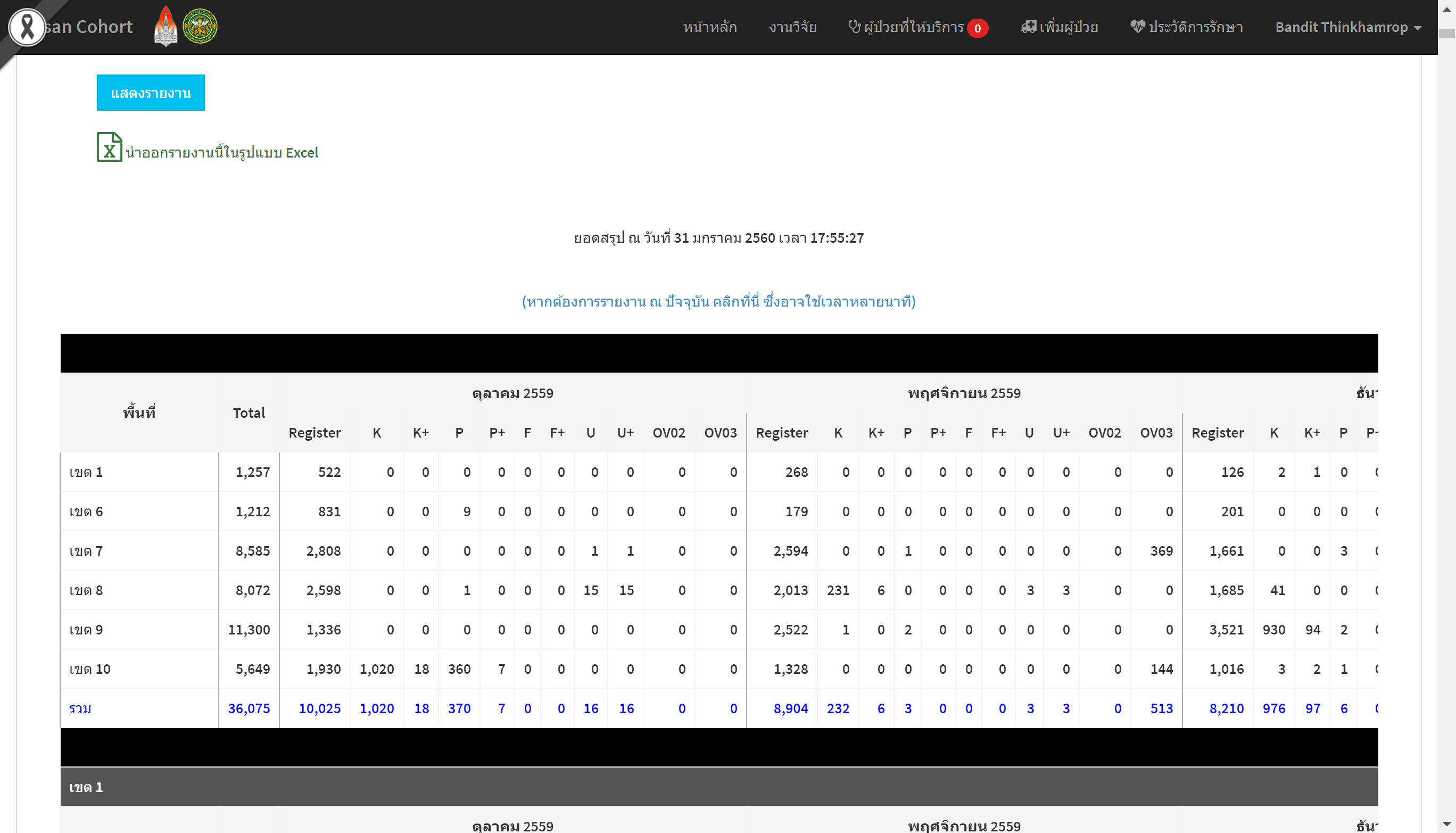 ระบบรายงานผลตรวจคัดกรองมะเร็งท่อน้ำดี 
จำแนกตามพื้นที่ เขต จังหวัด อำเภอ และหน่วยบริการ
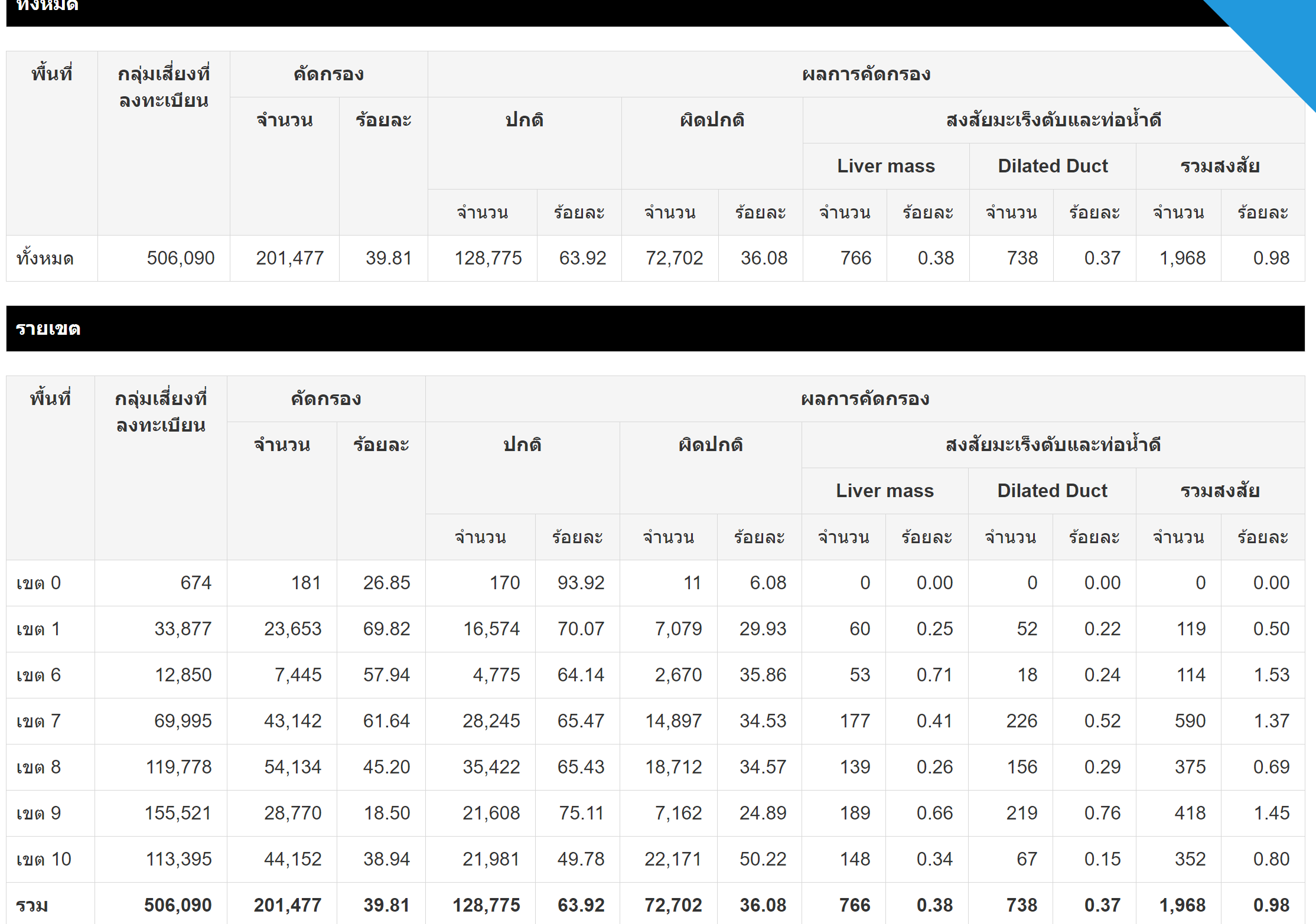 ระบบรายงานผลตรวจคัดกรองมะเร็งท่อน้ำดี 
จำแนกตามพื้นที่ ในรูปภูมิสารสนเทศศาสตร์
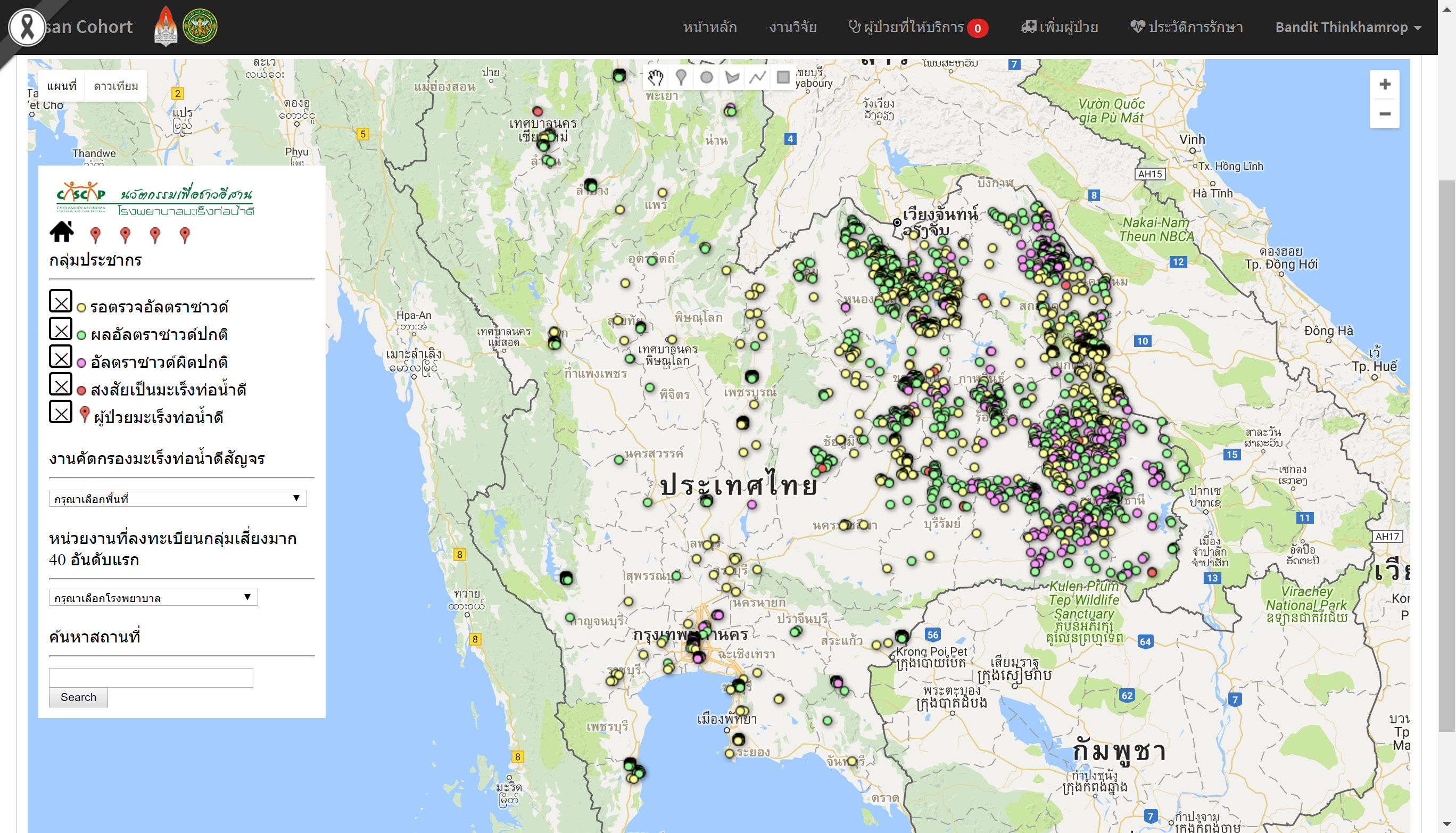 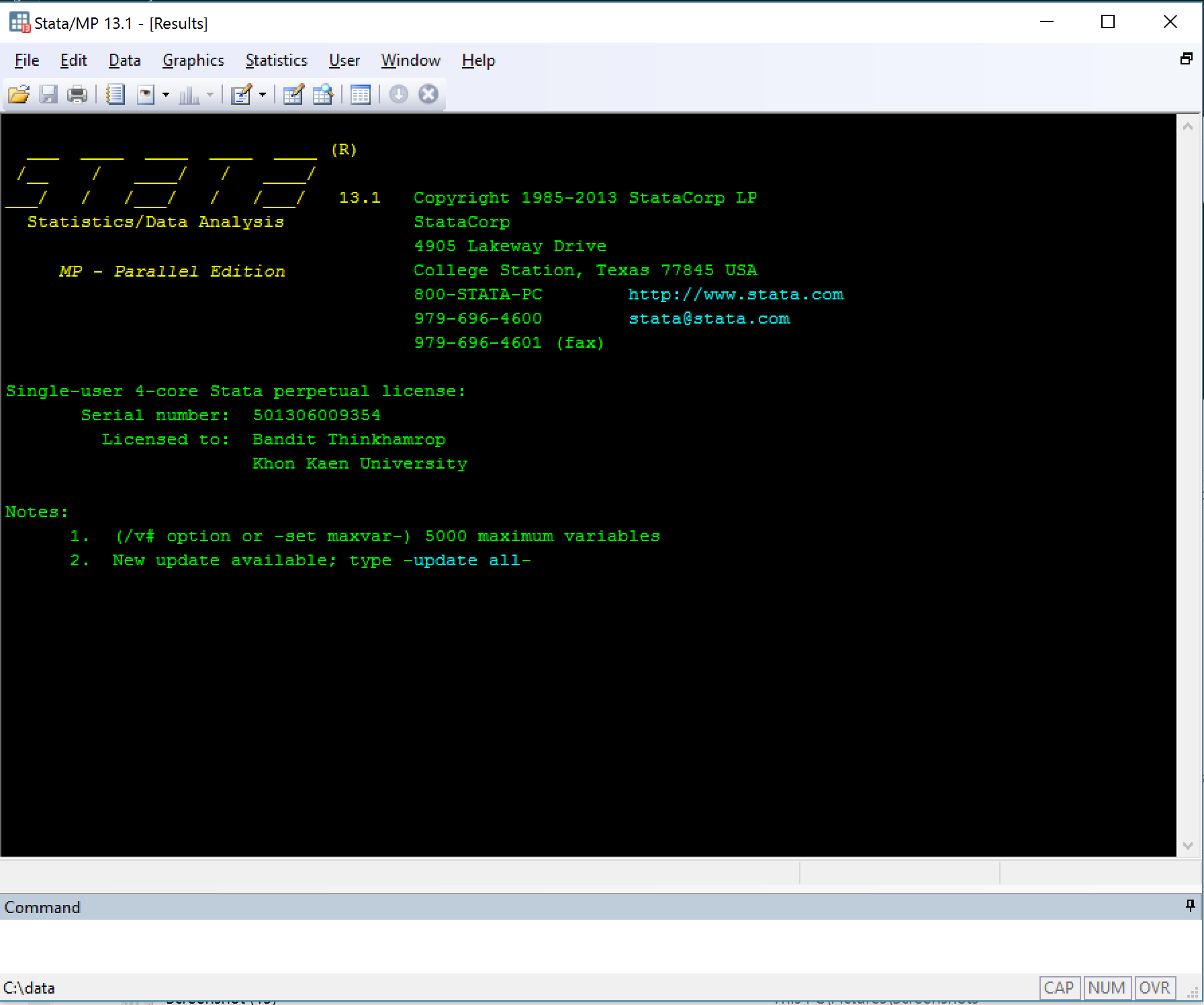 Tools for wisdom
Improve care, Reduce cost, Problem solved
Evidence-based practice
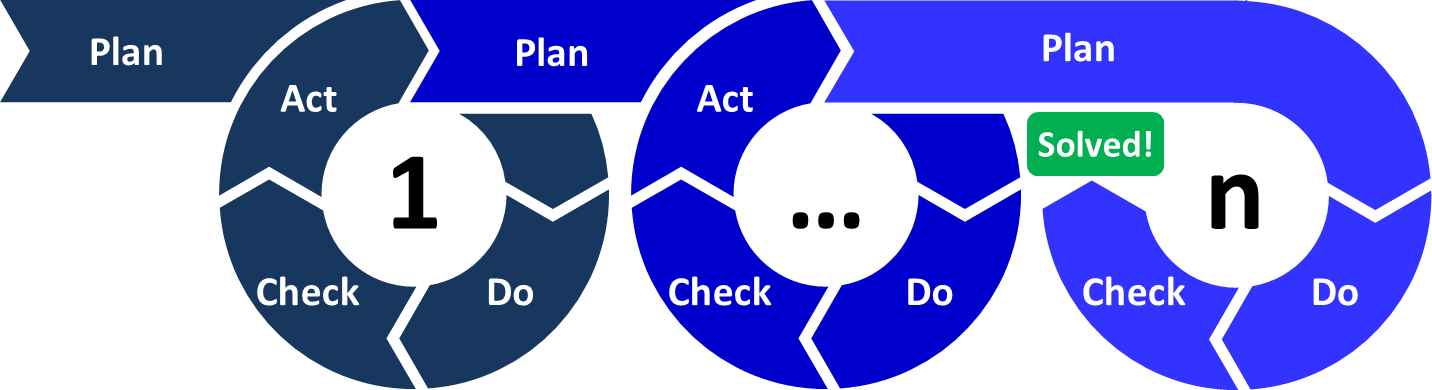 Data collection, analysis, and report
Isan Cohort
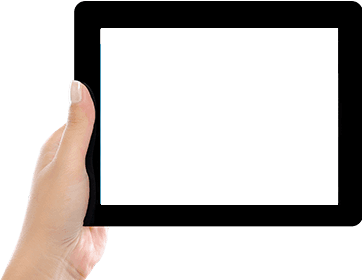 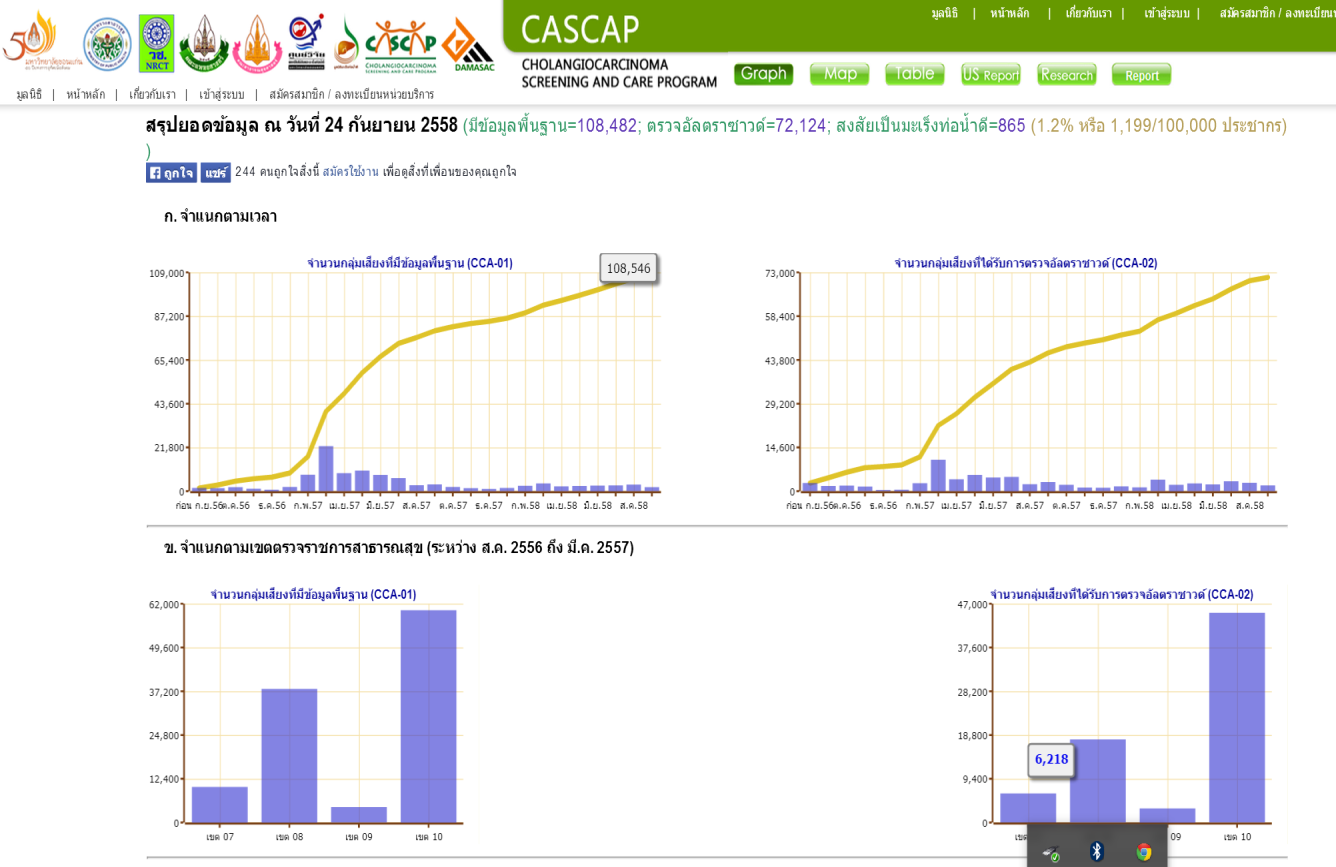 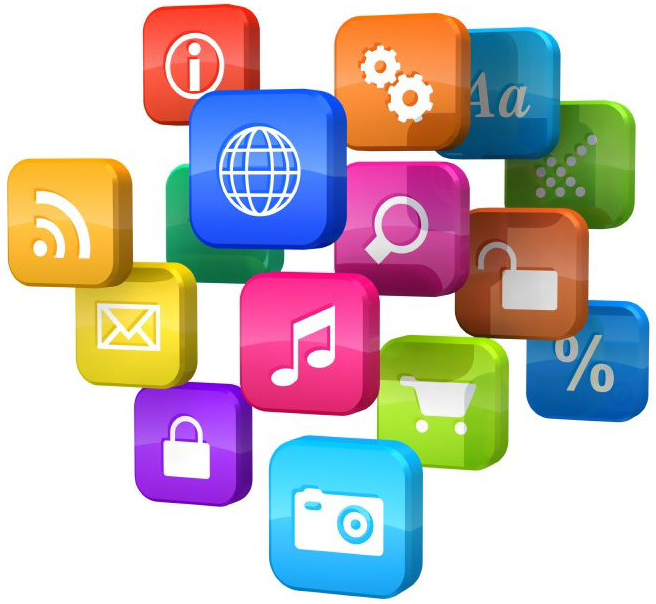 Add on applications to make use of data
Platform for developing mobile applications
Tele-Radiology
Palliative Care Cloud
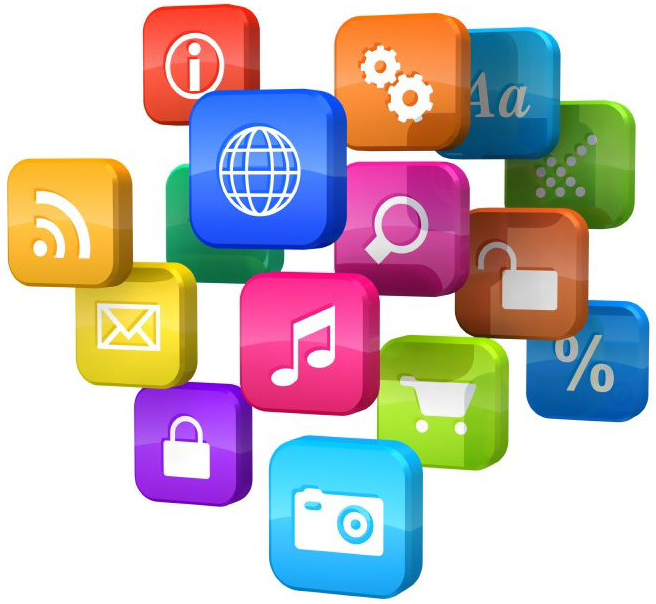 QR Code การปรุงอาหาร
ปลอดพยาธิใบไม้ตับ
E-Book พยาธิใบไม้ตับ
และมะเร็งท่อน้ำดี
Smart Card Fast Tract
สำหรับผู้ป่วยมะเร็งท่อน้ำดี
การลงทะเบียนกลุ่มเสี่ยง
Line Group
Telegram
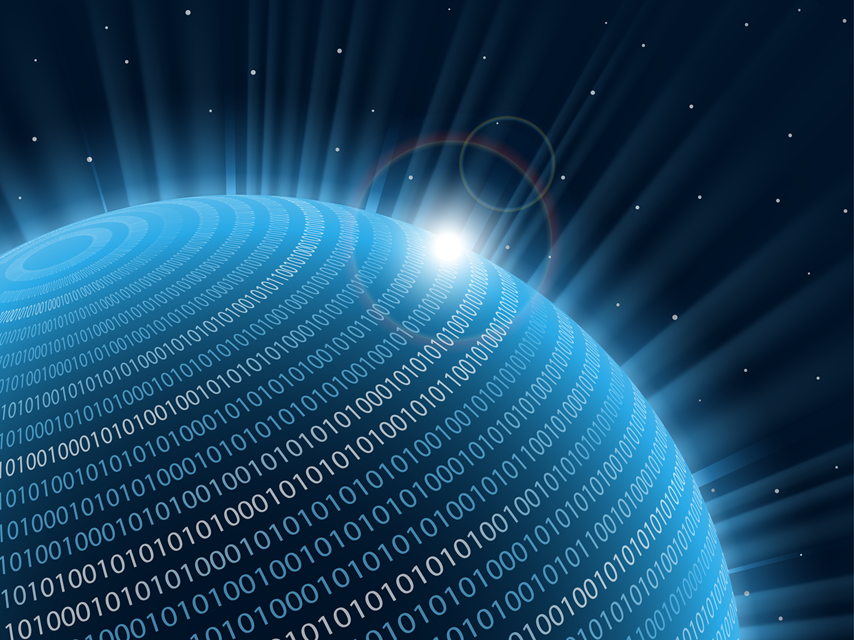 Isan Cohort